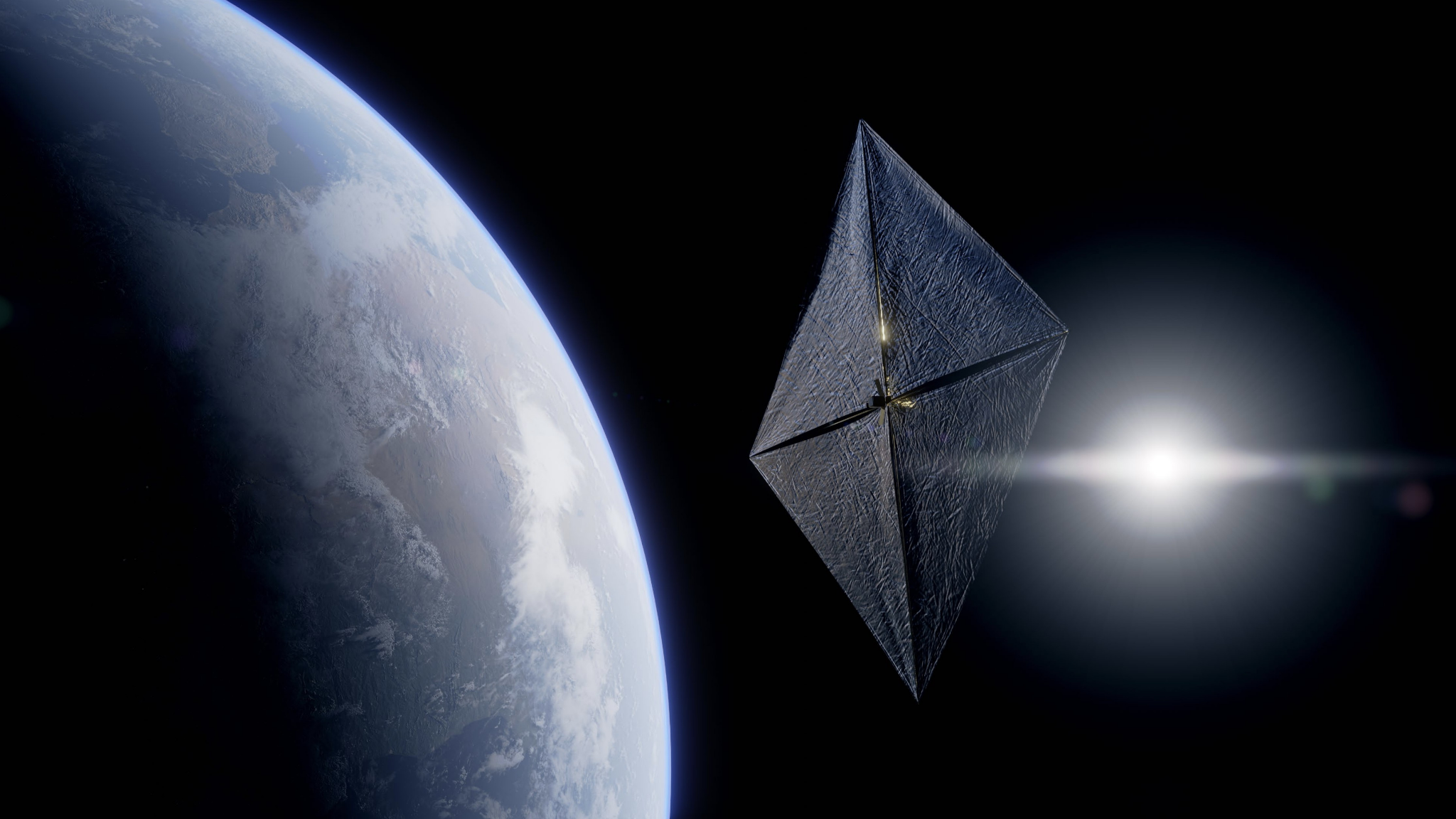 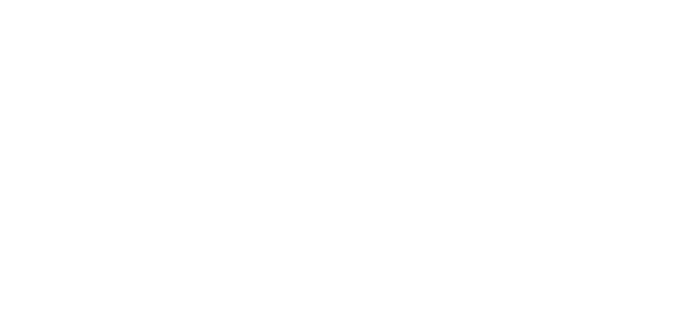 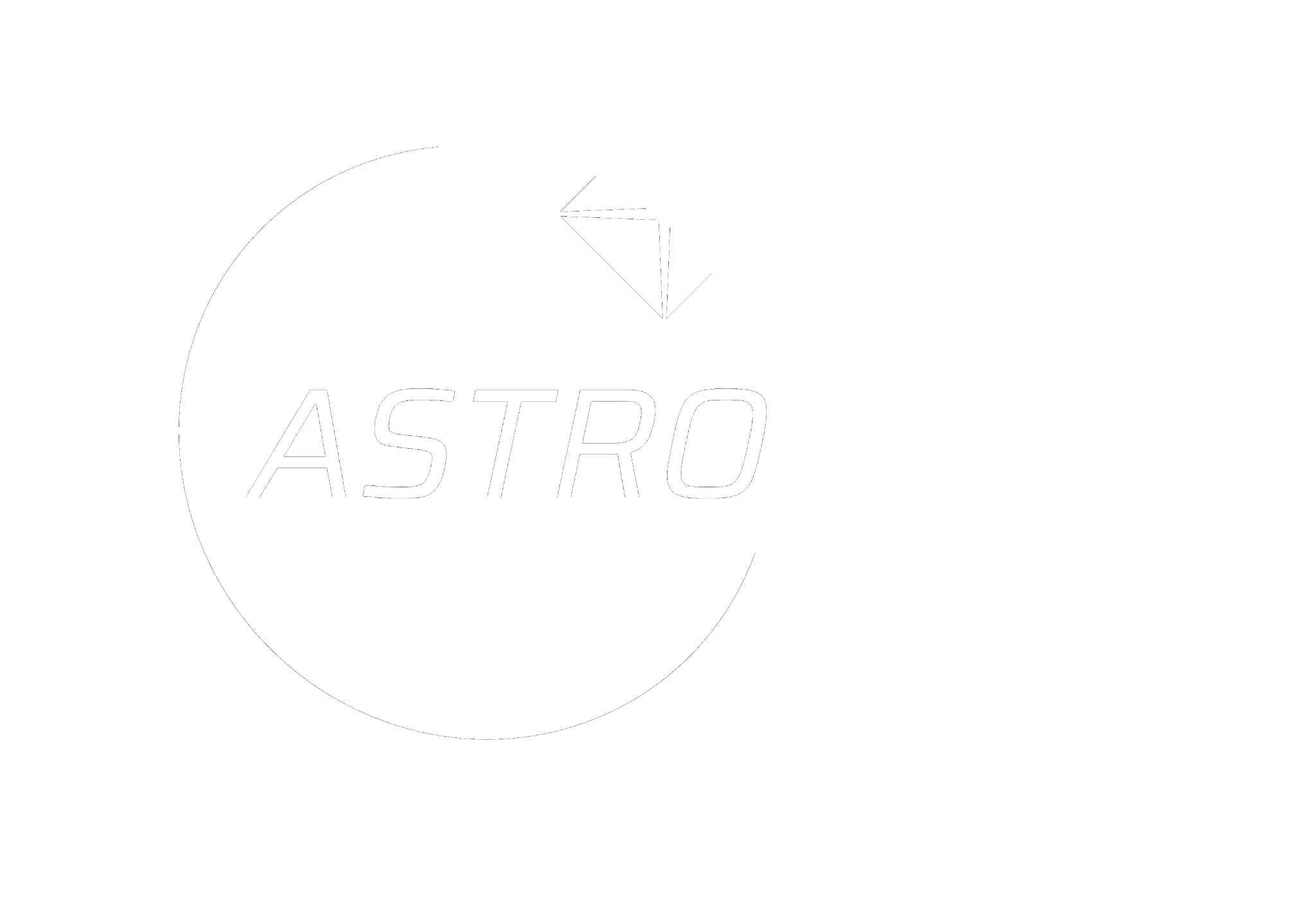 RELIABILITY AND SIMPLICITY FOR DEORBITING SPACECRAFT
CLEANSPACE DAYS 2024
ESTEC - 09/10/2024
‹#›
Information on this presentation is not contractual and might not reflect the final product
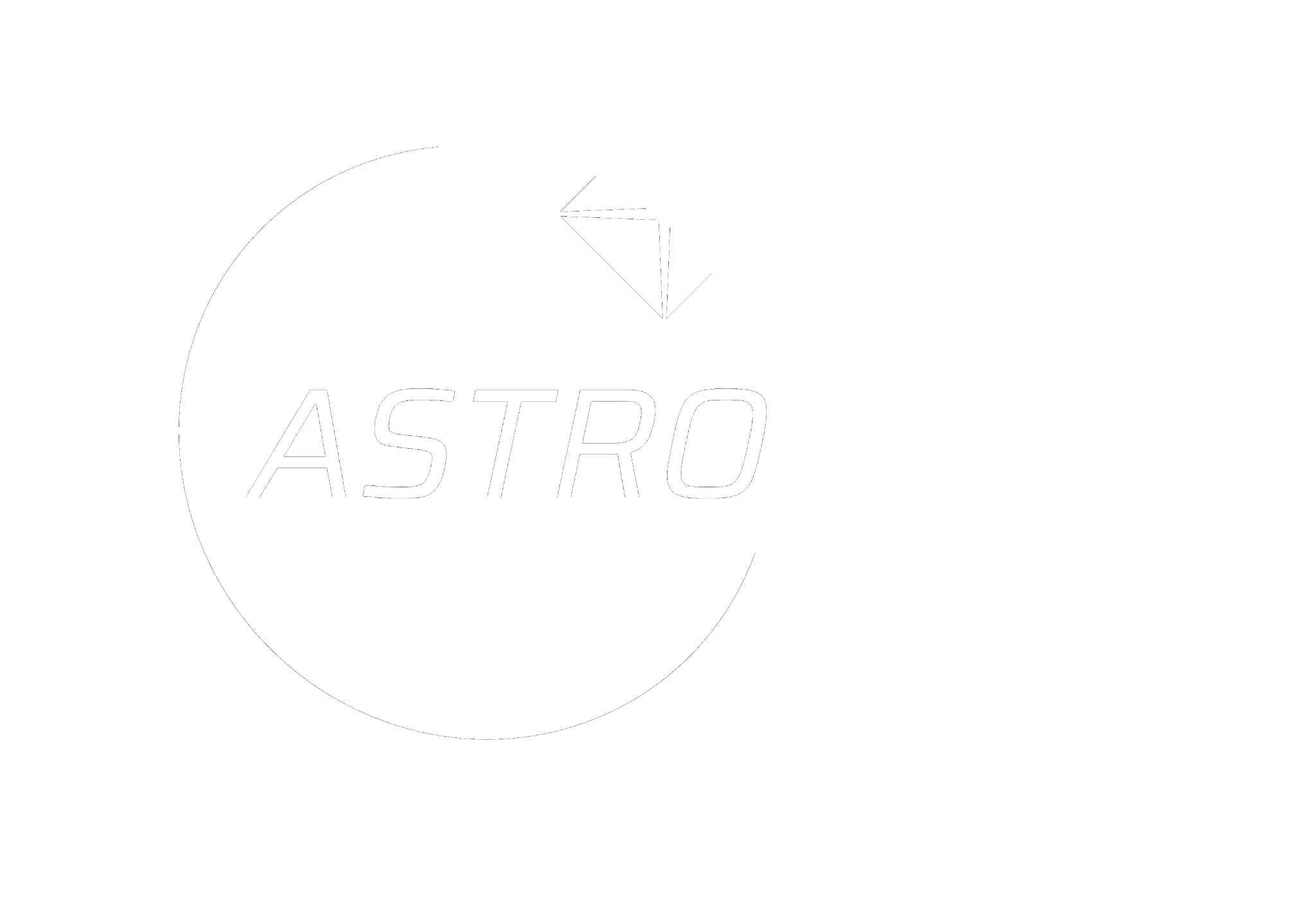 PRESENTATION
GAMA
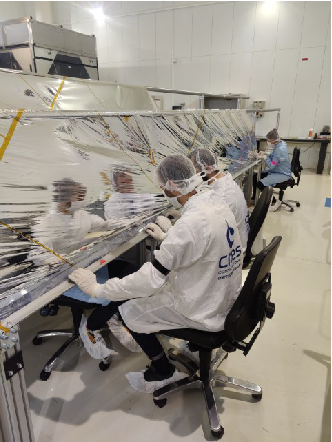 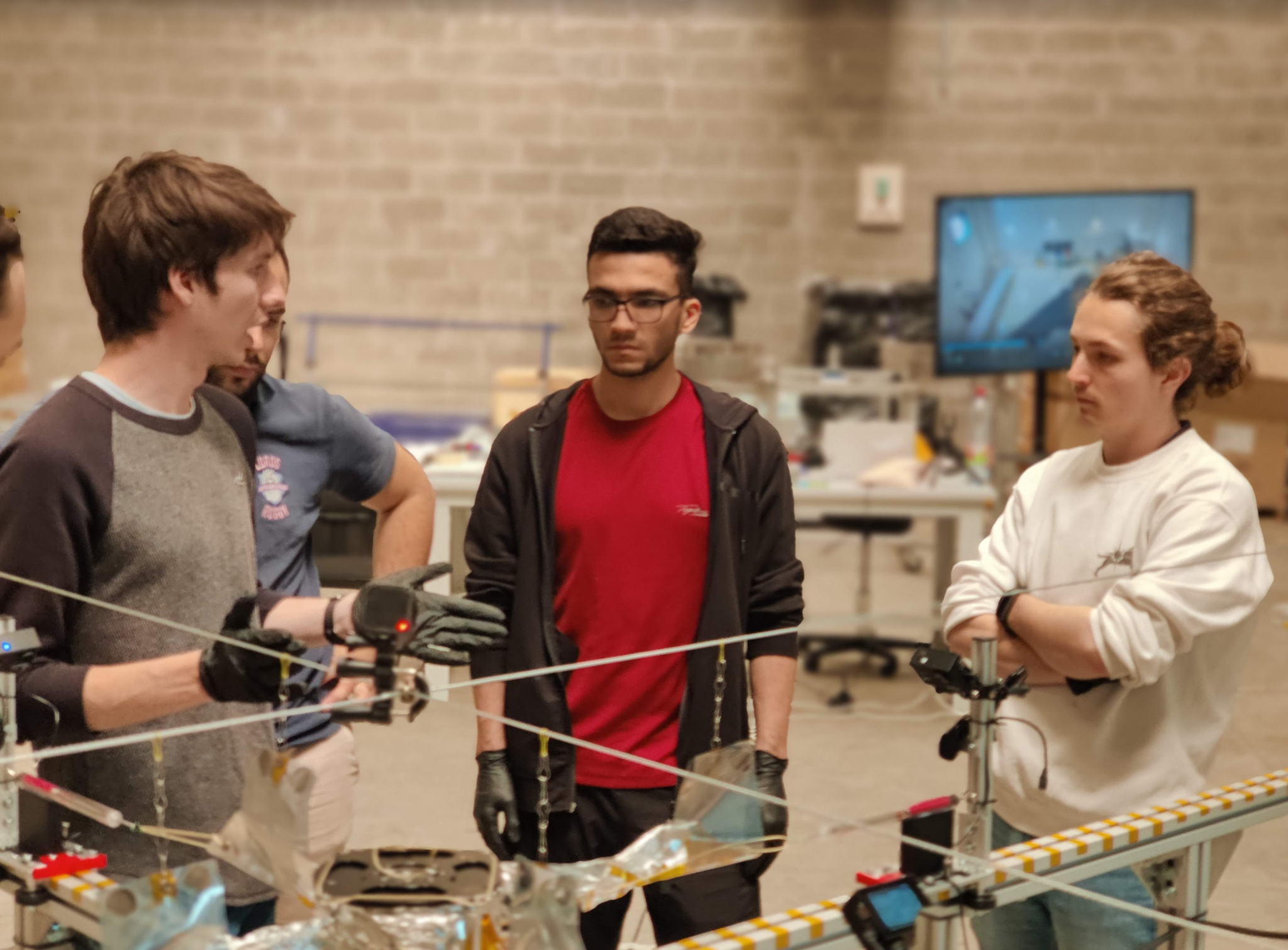 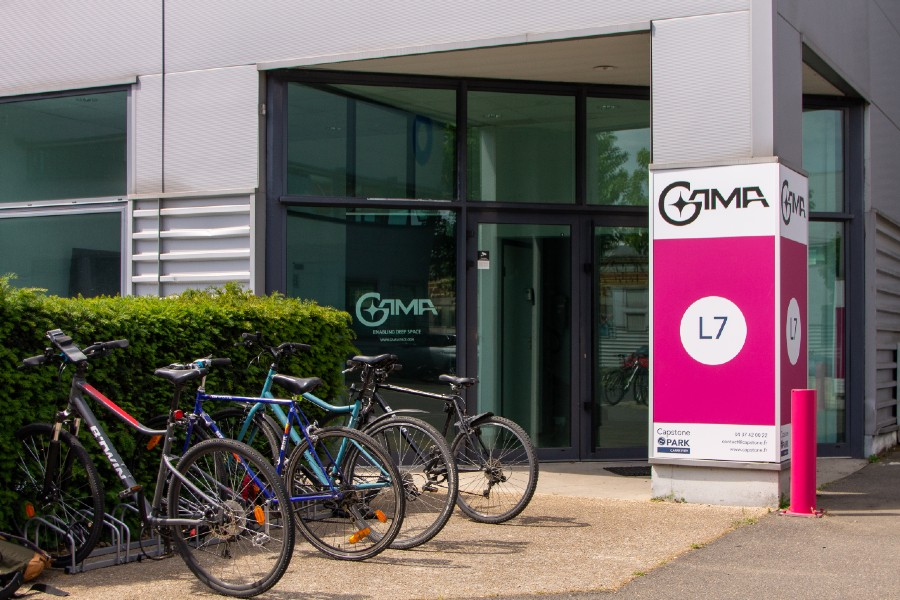 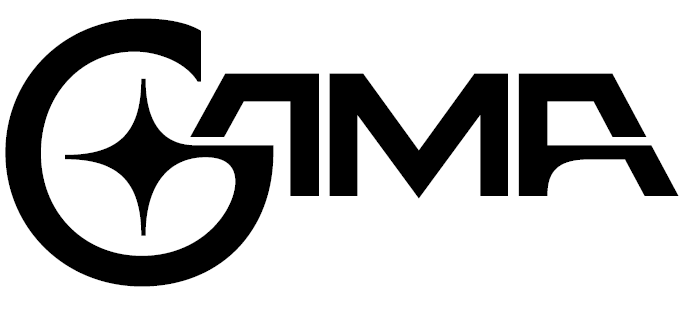 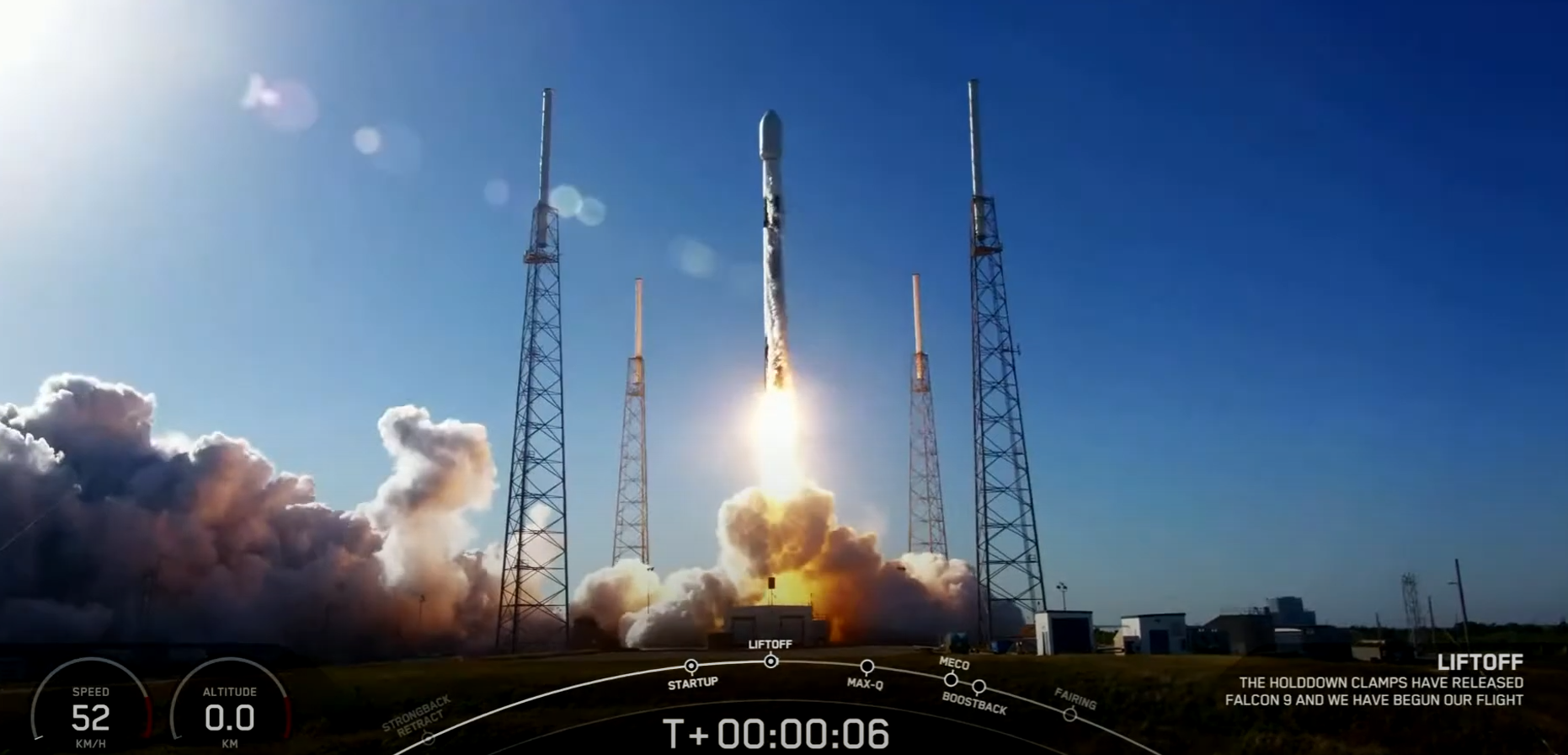 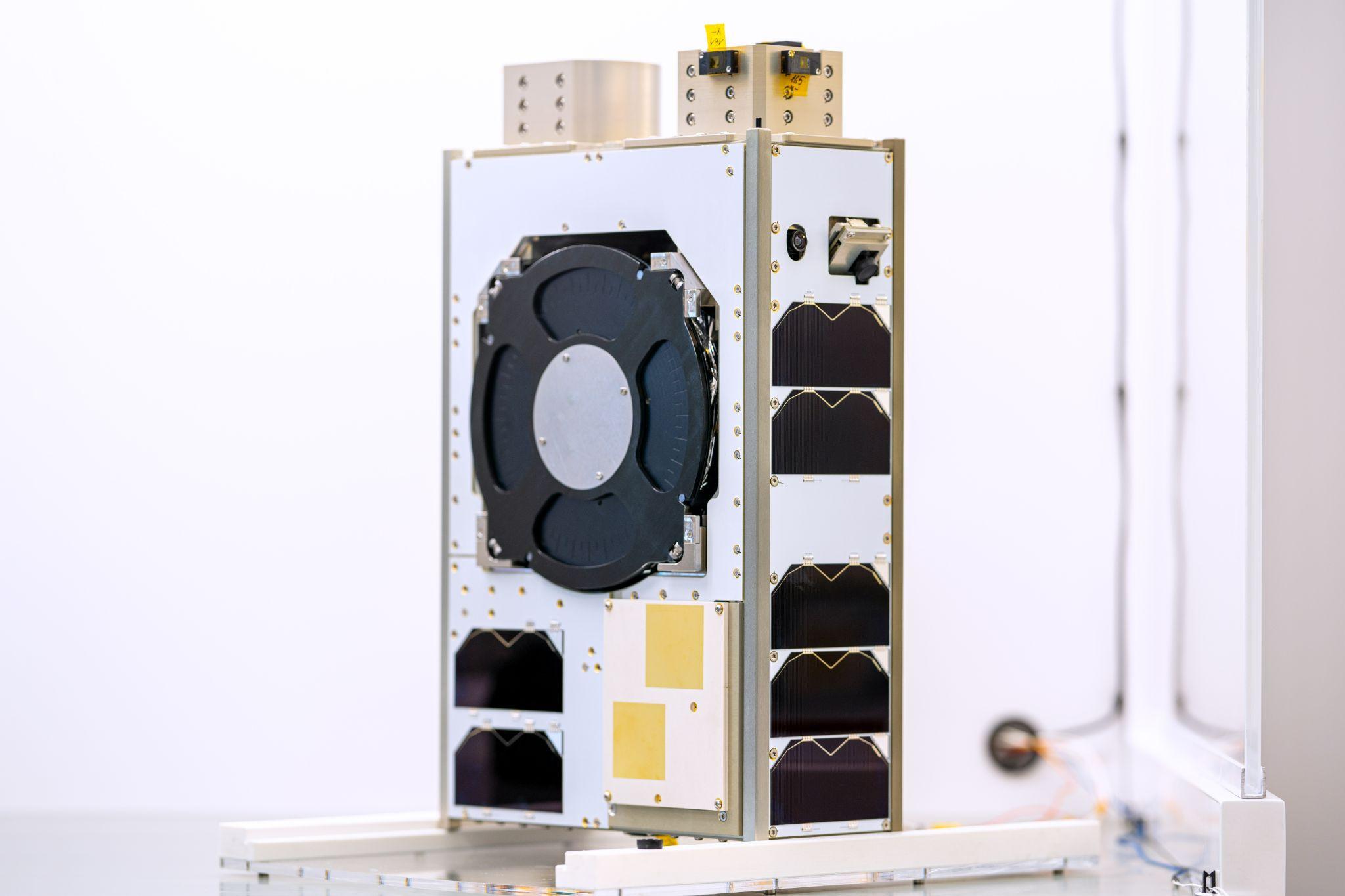 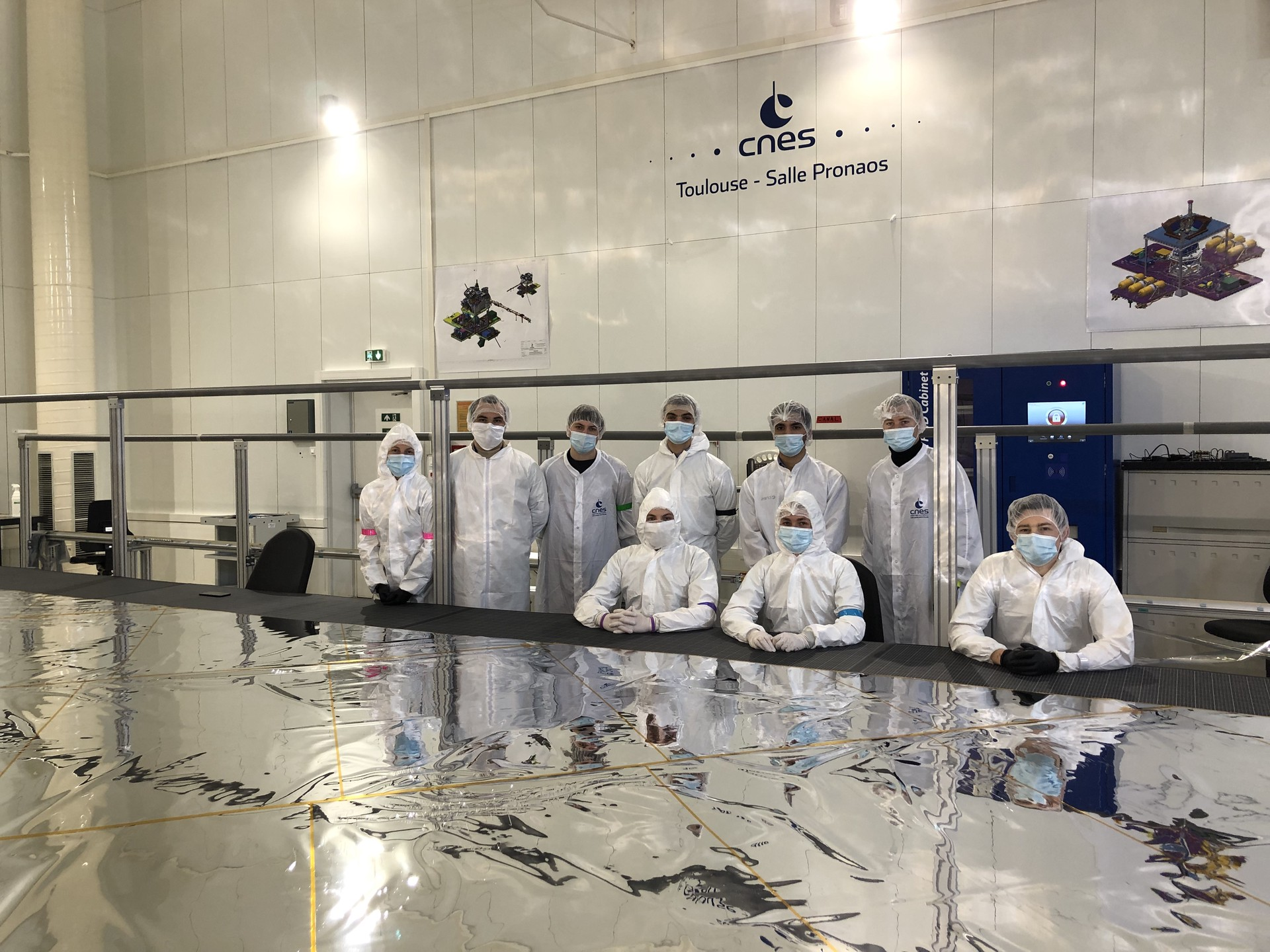 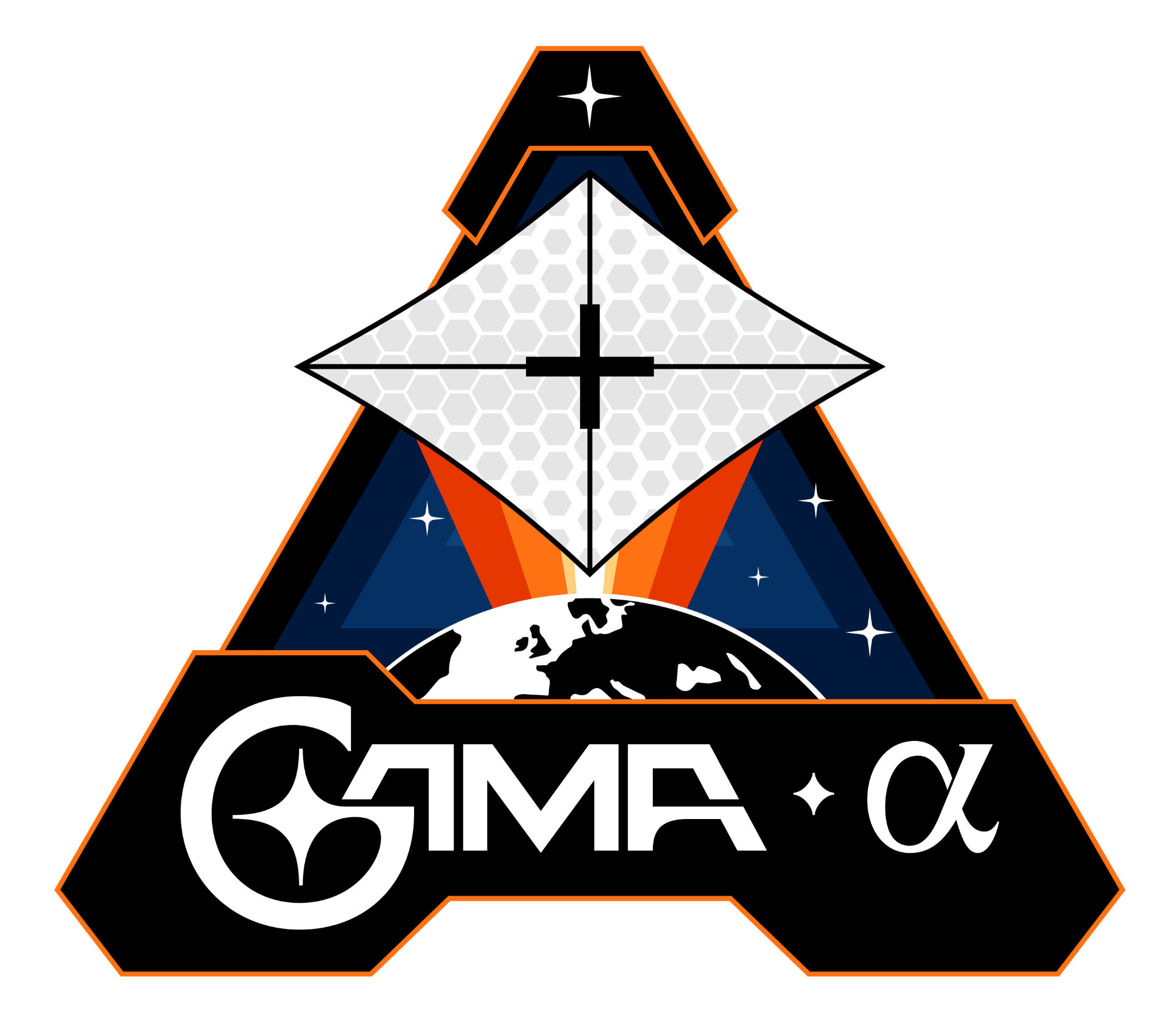 ‹#›
[Speaker Notes: Partial Success]
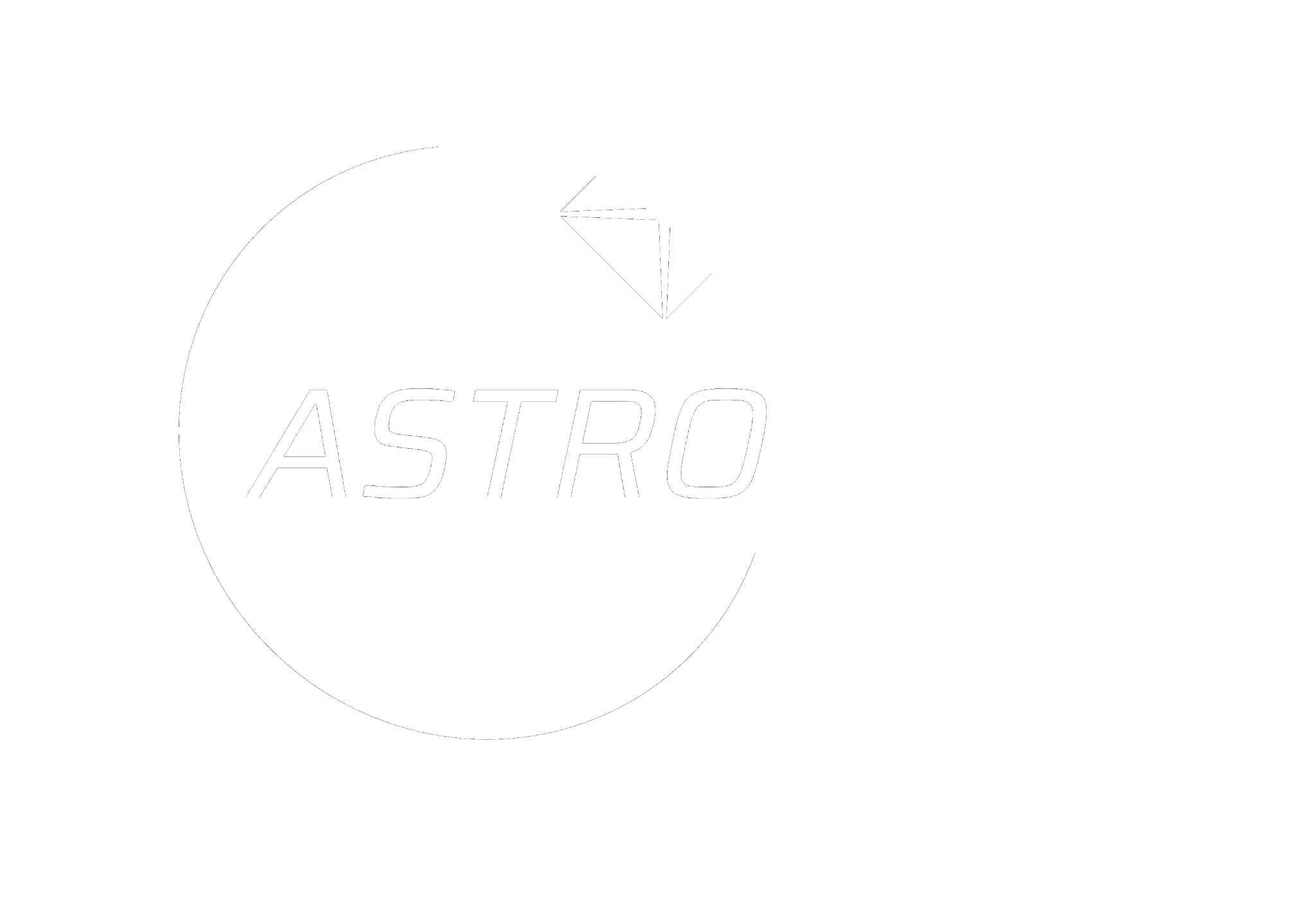 IMPACT OF REGULATIONS
THE SEAT BELT EXAMPLE (US)
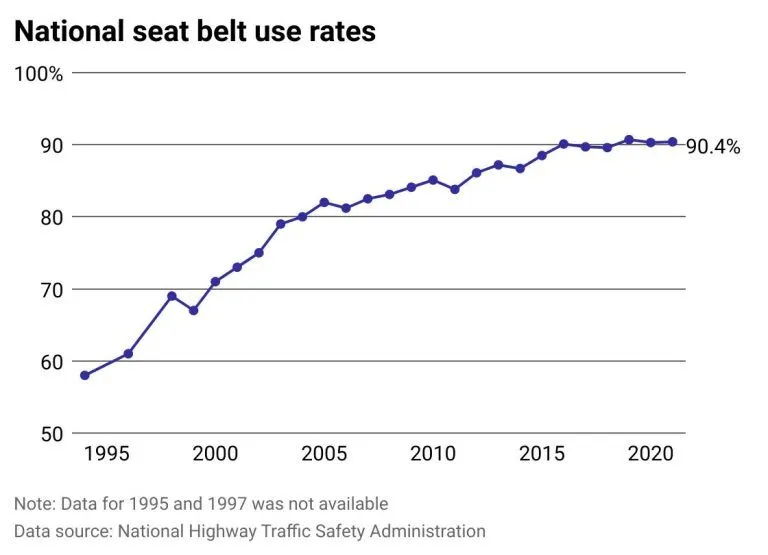 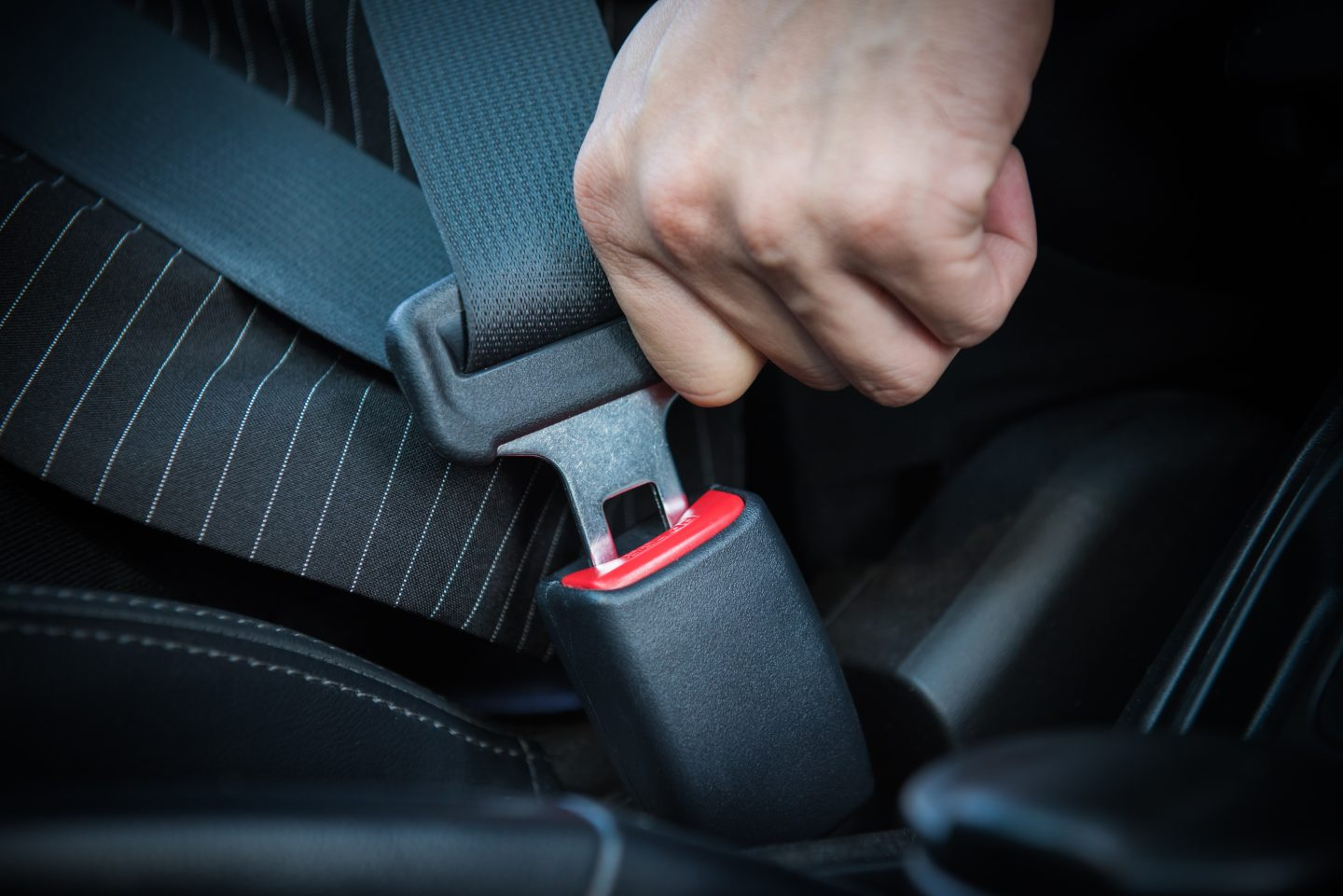 Introduction of mains Seat Belt laws
1984, 65% of Americans were against mandatory seat belts as well as penalties for not wearing them [1]
‹#›
[1] “POLL FINDS INCREASE in PUBLIC’S CONCERN over SAFETY in CARS.” Nytimes.com, The New York Times, 8 July 1984, www.nytimes.com/1984/07/08/us/poll-finds-increase-in-public-s-concern-over-safety-in-cars.html.
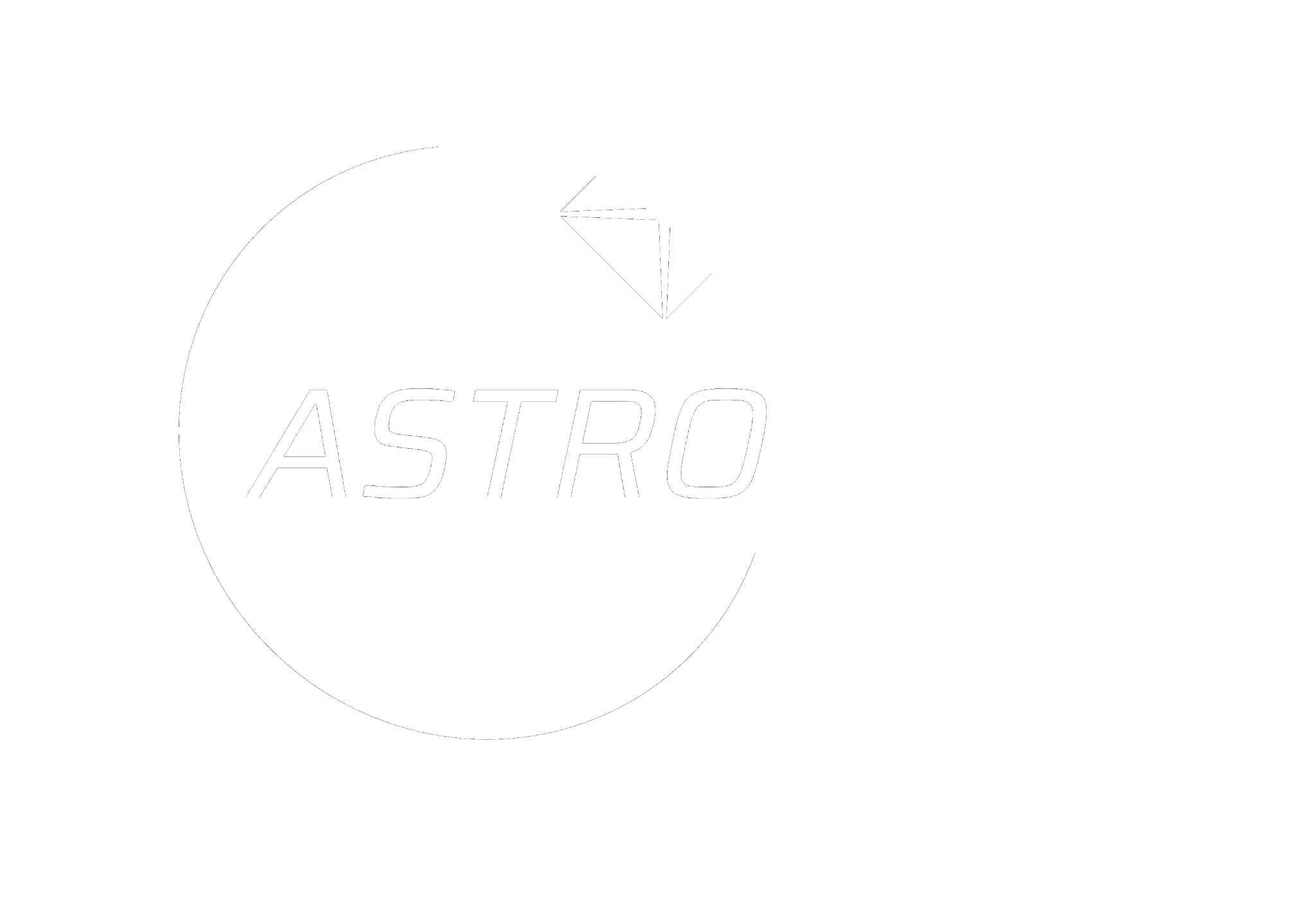 END-OF-LIFE REGULATIONS
AROUND THE WORLD
ESSB-ST-U-007 Issue 1 part 5.4.1.1; ODMSP part 4.2; LOS Article 41-12

Probability of successful disposal above 0,9 through to end of life
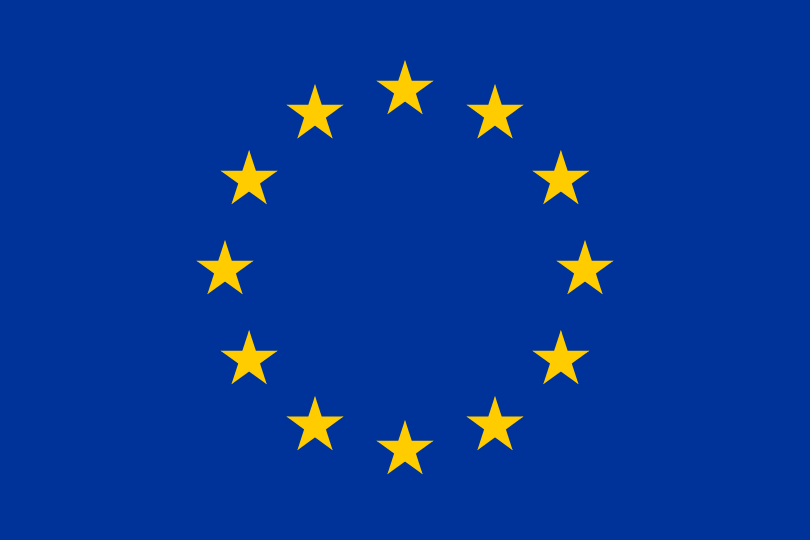 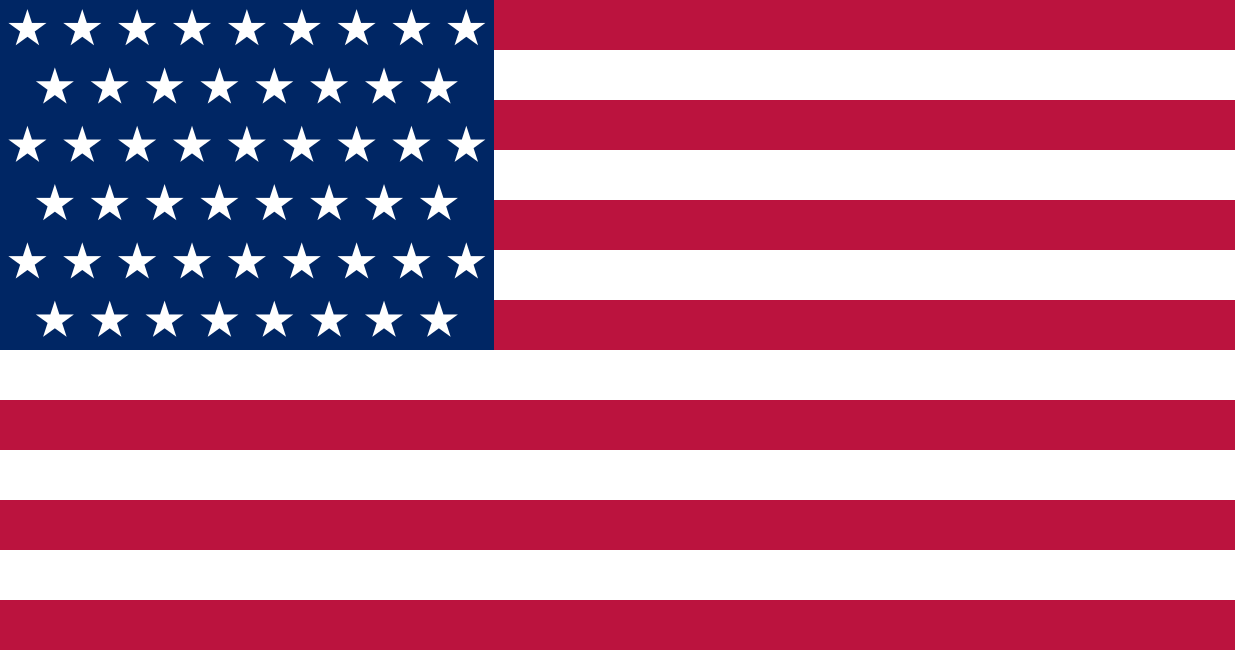 ESSB-ST-U-007 Issue 1 part 5.4.2.3; FCC 22-74A1
The orbit clearance time shall be less than 5 years
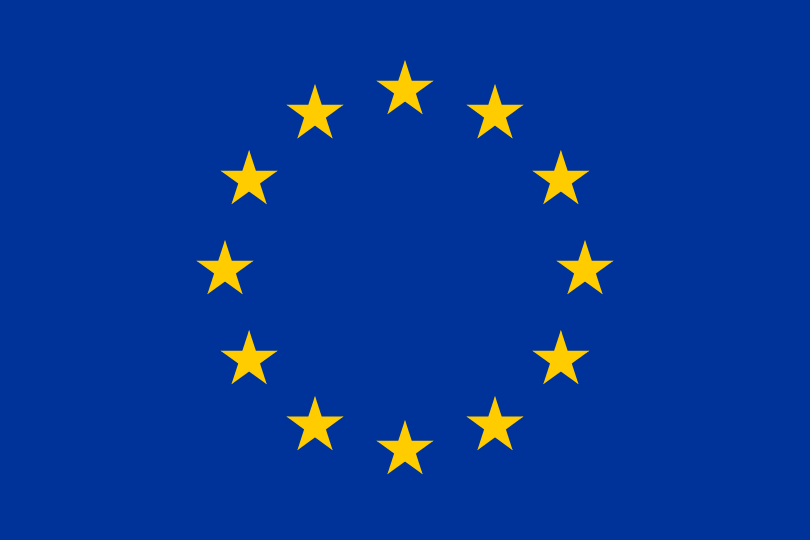 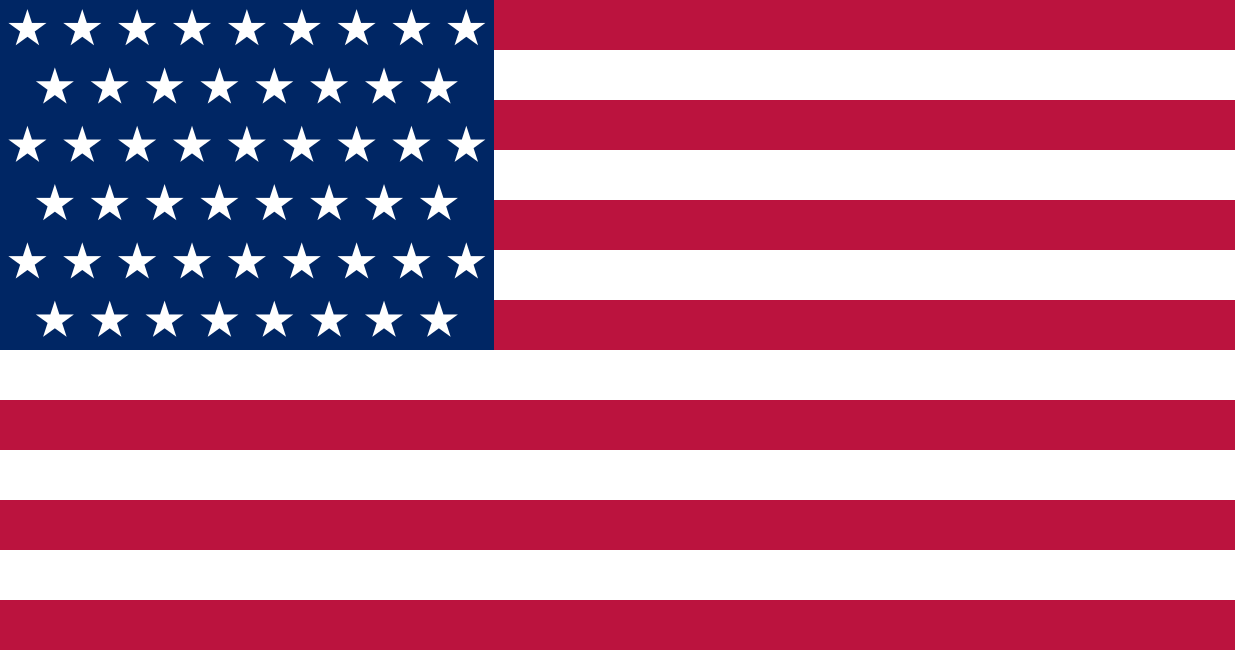 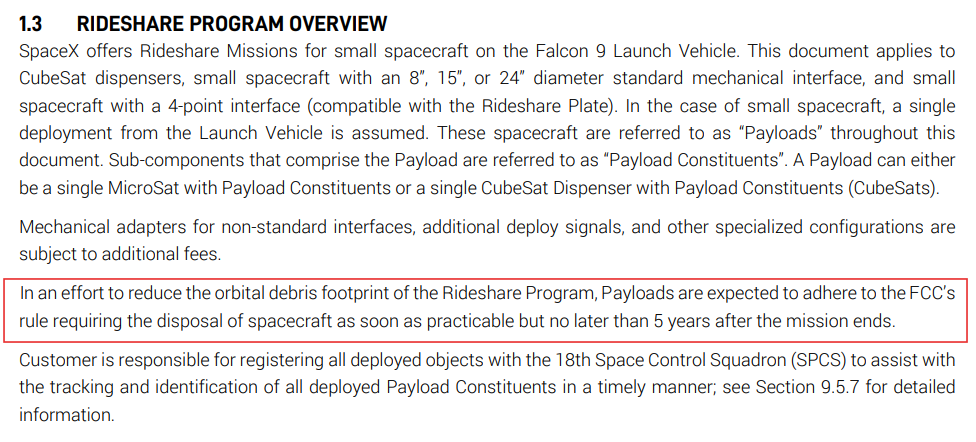 Figure 1: Excerpt from the Falcon 9’s rideshare user guide
‹#›
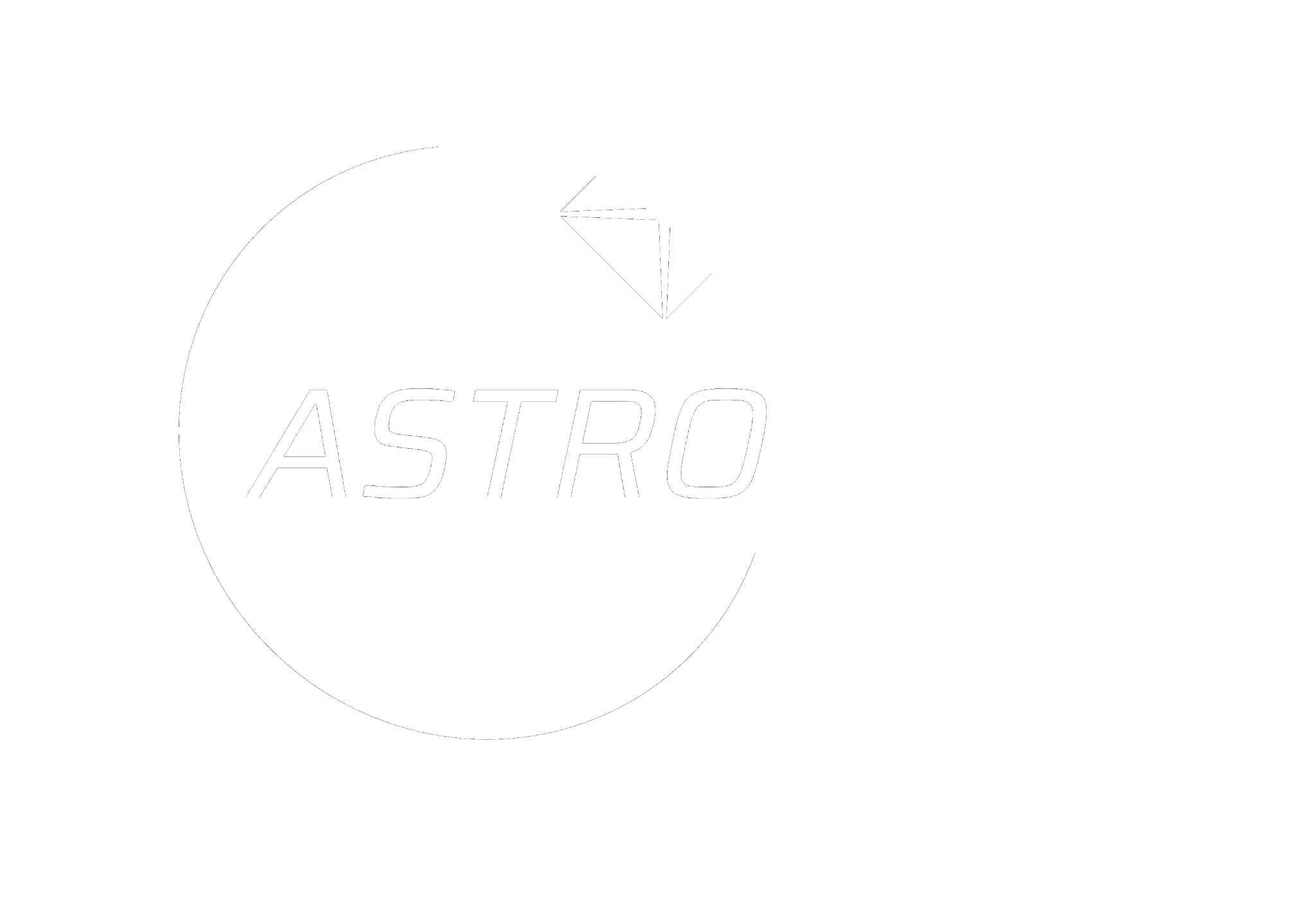 SATELLITE RELIABILITY CHALLENGES
MANY SATELLITES FAIL
Only 60% of Cubesats are successful
Figure 2: Categorization of small satellites based on launch year [2]
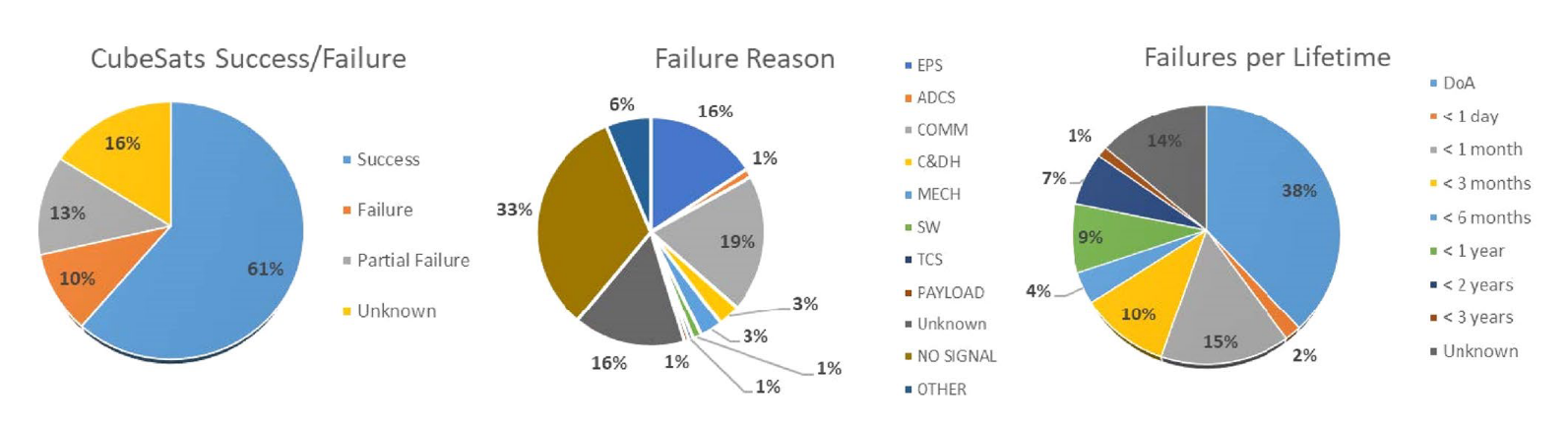 Figure 3: Rate of success/failure among the 672 analyzed CubeSats (left); classification of the failures per reason (center) and per lifetime (right) [3]
‹#›
[2] A. Cervone et al., “The Path towards Increasing RAMS for Novel Complex Missions Based on CubeSat Technology,” CEAS Space Journal 16, no. 2 (March 2024): 203–24, https://doi.org/10.1007/s12567-023-00517-9.
[3] Raja Pandi Perumal et al., “Small Satellite Reliability: A Decade in Review,” n.d.
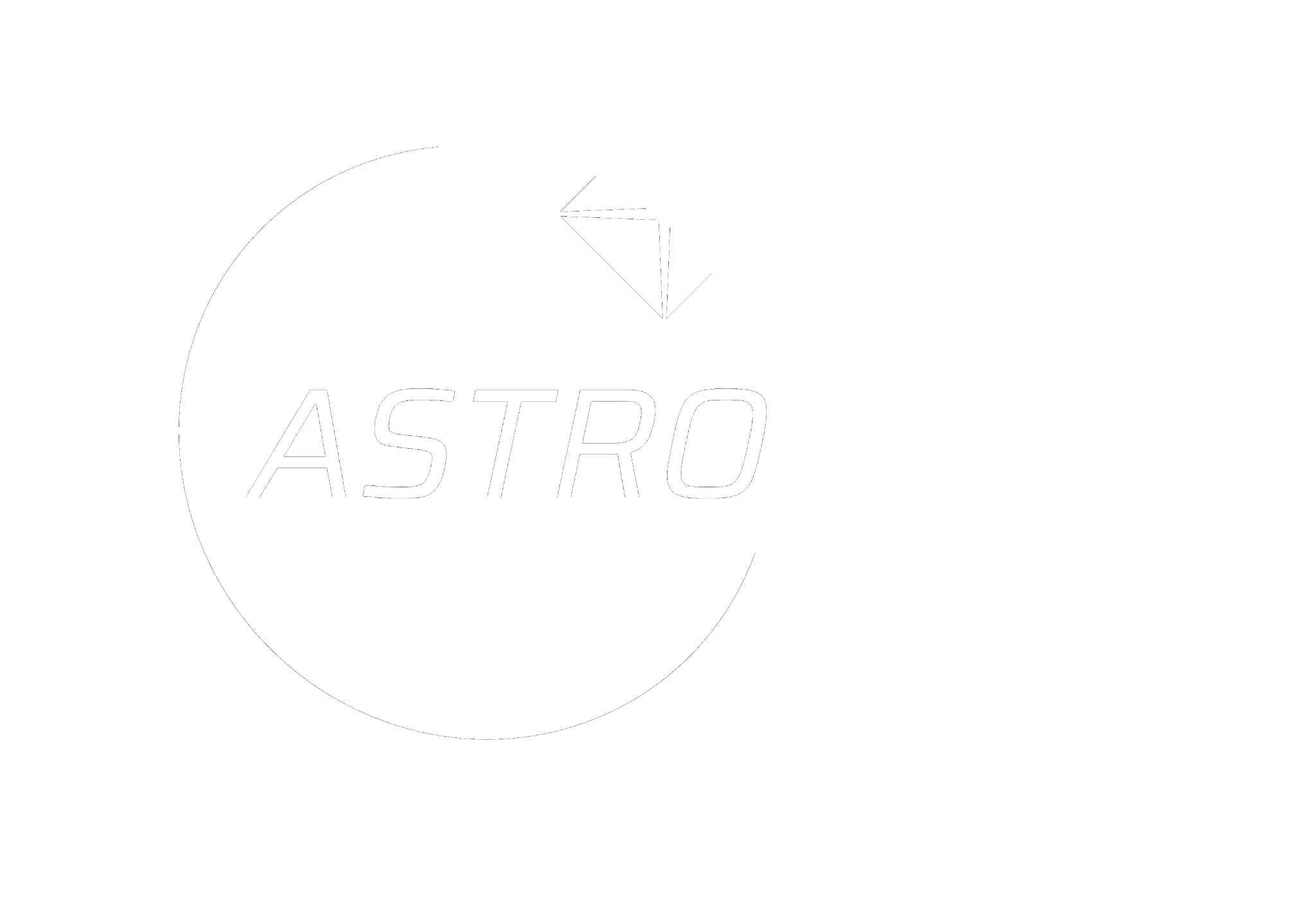 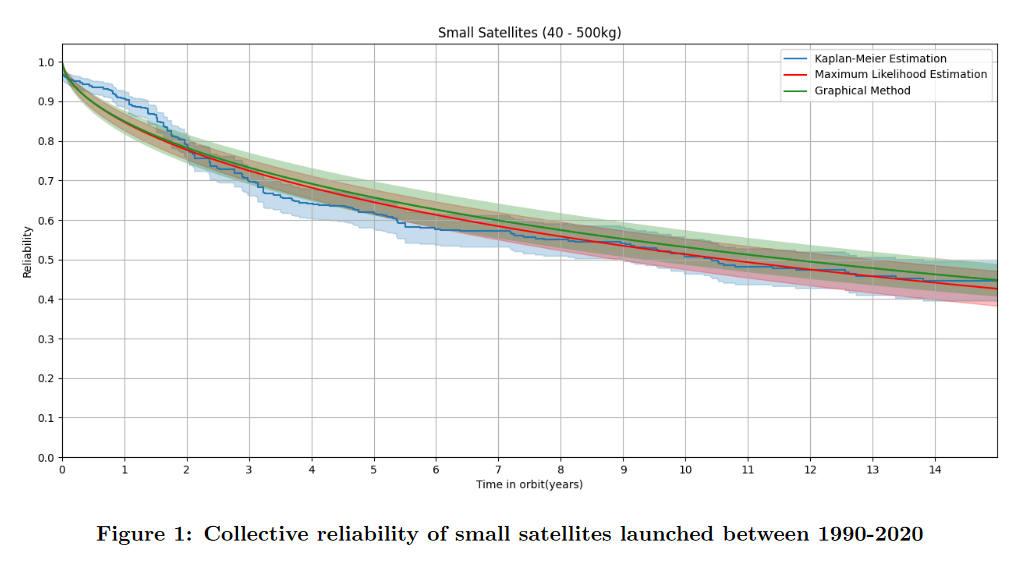 1 year
To deorbit using propulsion, all the spacecraft subsystems MUST still be functional
‹#›
[3] Raja Pandi Perumal et al., “Small Satellite Reliability: A Decade in Review,” n.d.
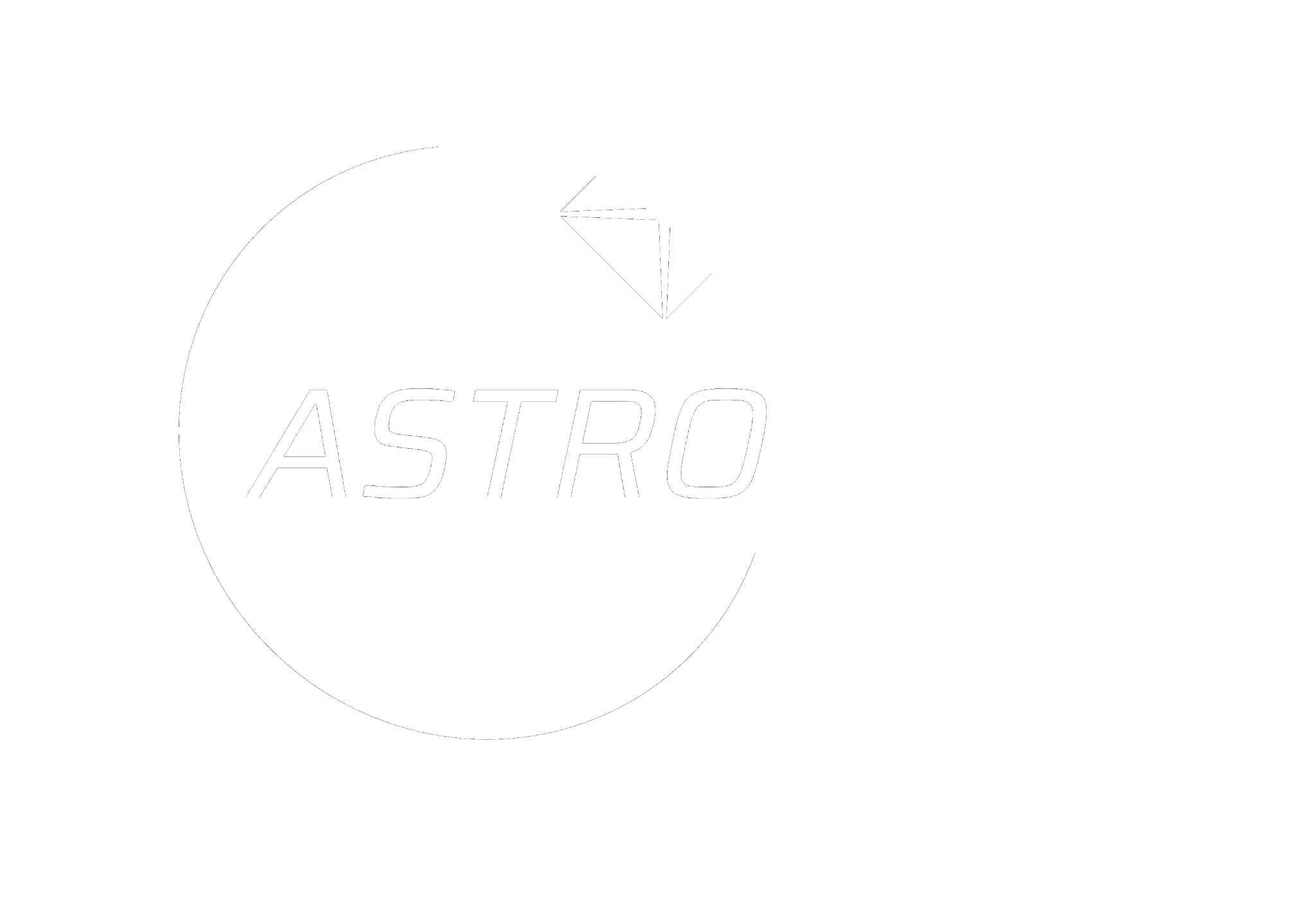 COST-BENEFIT
TRADE-OFF
RELIABILITY REQUIREMENT
5-YEAR CLEARANCE REQUIREMENT
+ indirect costs for qualification of all subsystems required to deorbit+ risk of not getting launch approval
+ risk of penalties
+ direct cost (more systems, more propellant, increased launch mass)
- Payload mass
+ indirect cost (increased complexity = more risks, more paperwork)
‹#›
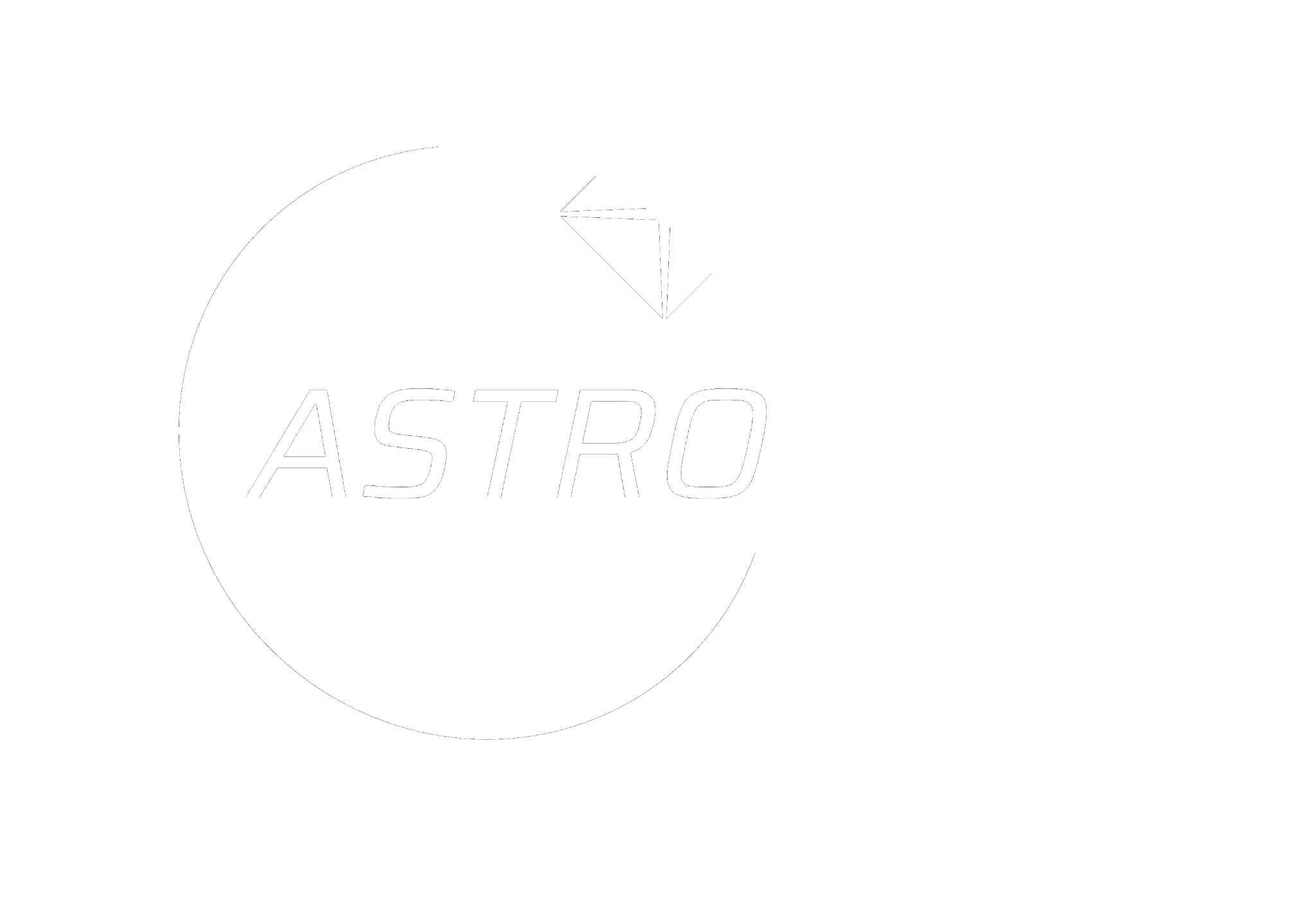 COST-BENEFIT
TRADE-OFF
But, with the right system, costs can be reduced
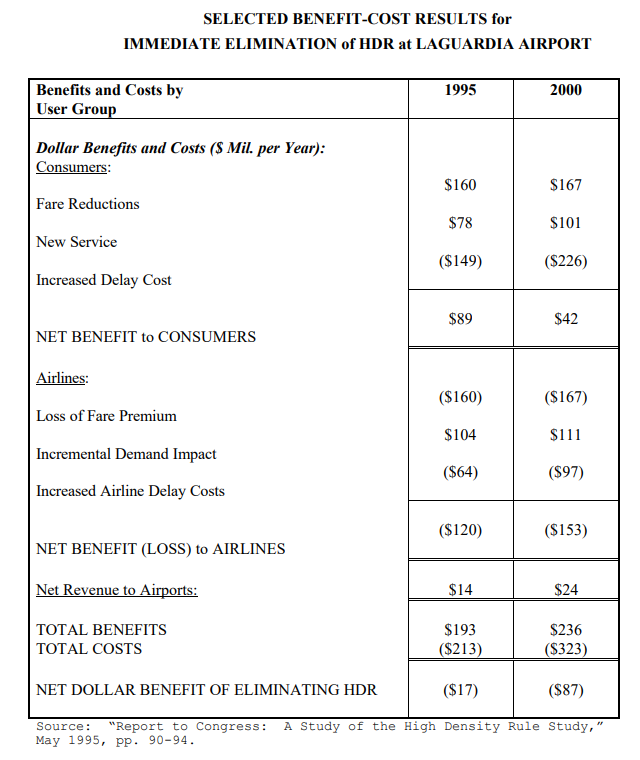 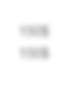 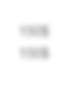 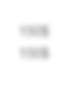 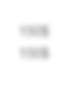 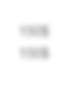 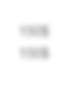 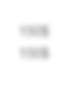 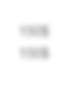 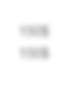 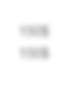 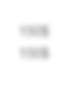 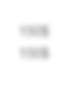 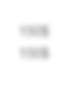 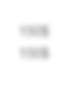 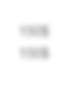 ‹#›
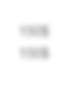 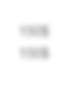 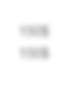 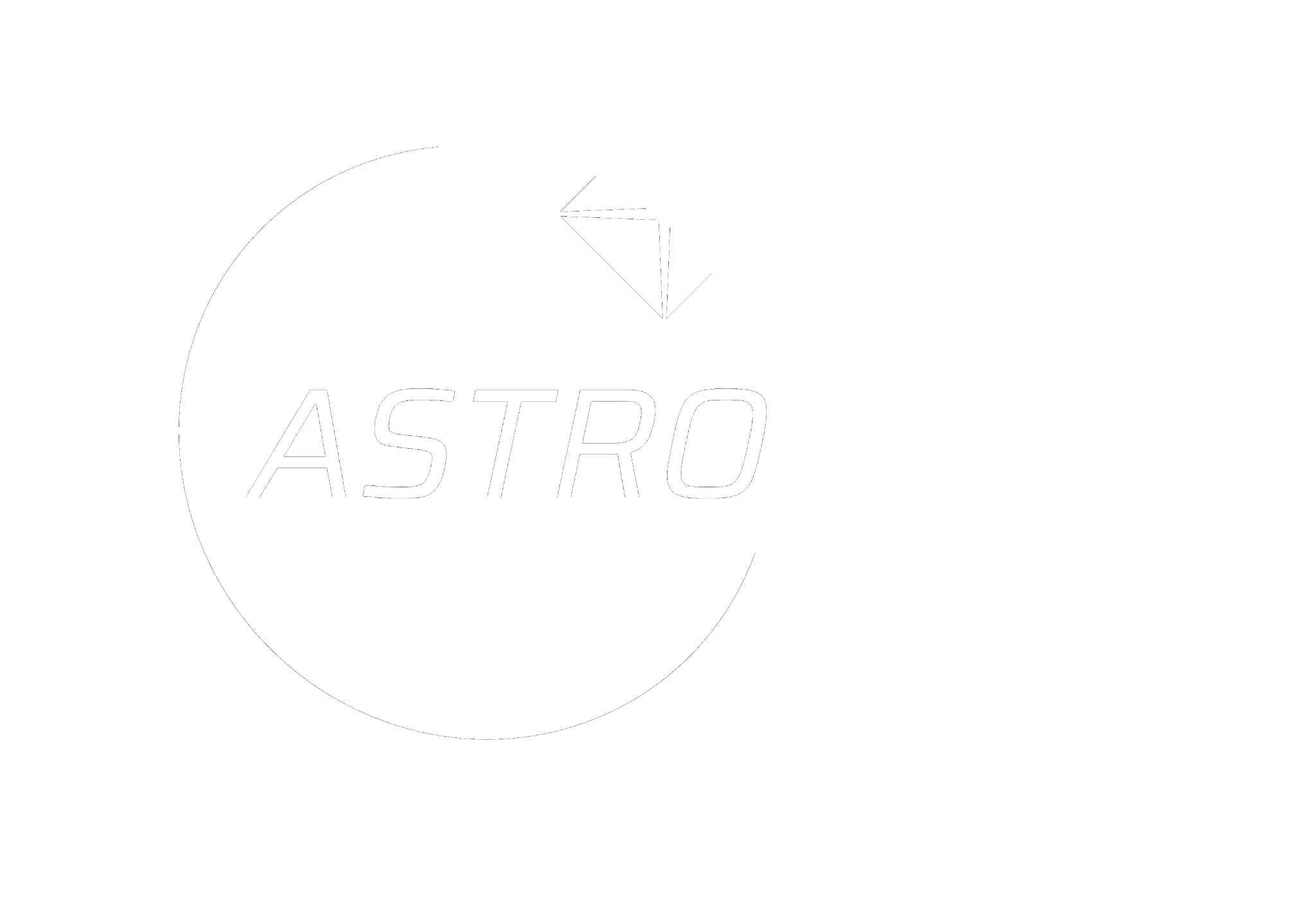 THE COST OF
RELIABILITY
90% reliability = P(FAILUREEPS + ADCS + PROPULSION) < 10%
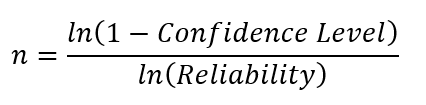 x2
x2
x5
Assuming a binomial distribution
worth it
cost of deorbiting device < cost of reliability
‹#›
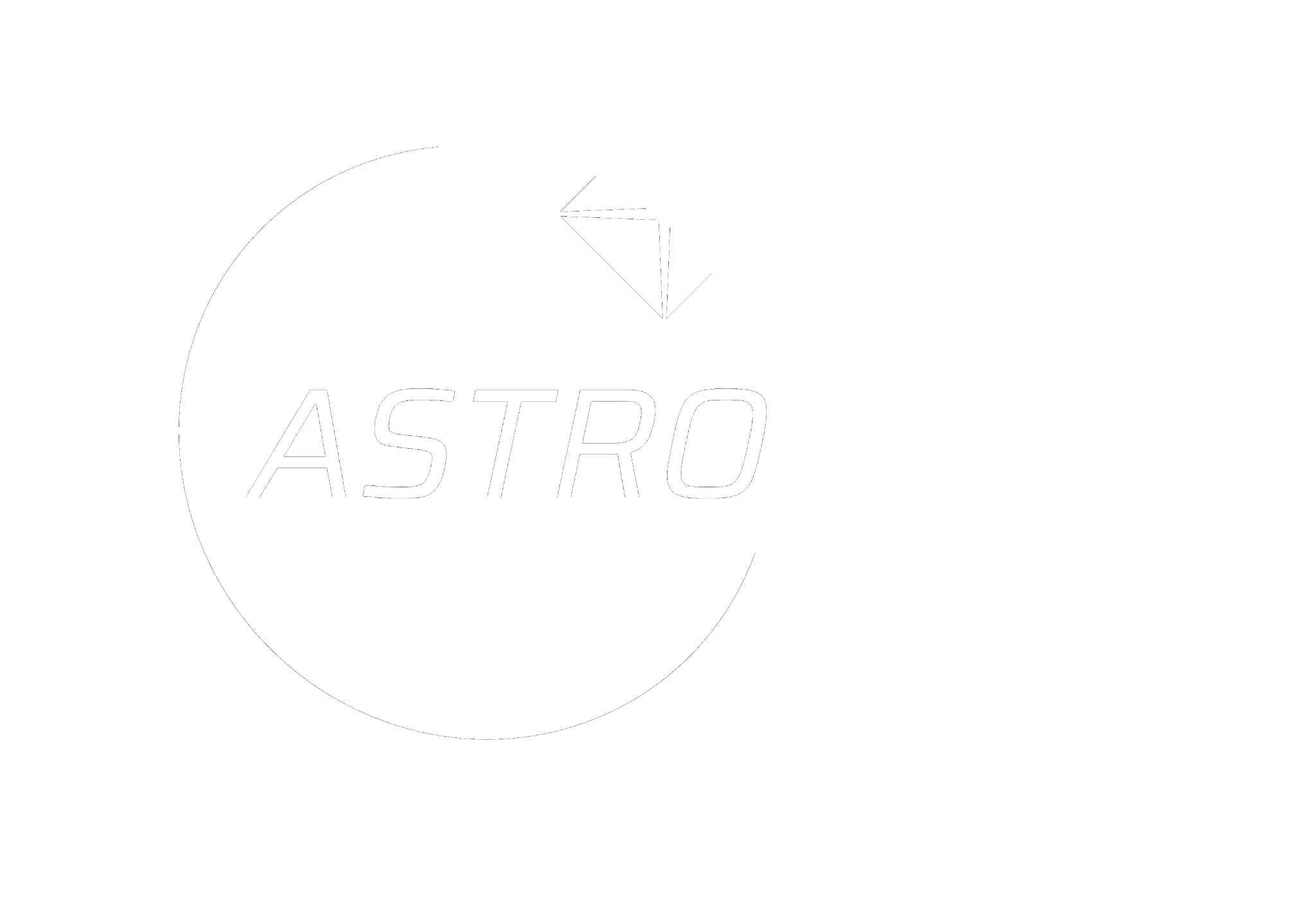 THE PRODUCT LINE
ASTROBRAKE
ASTROBRAKE-S
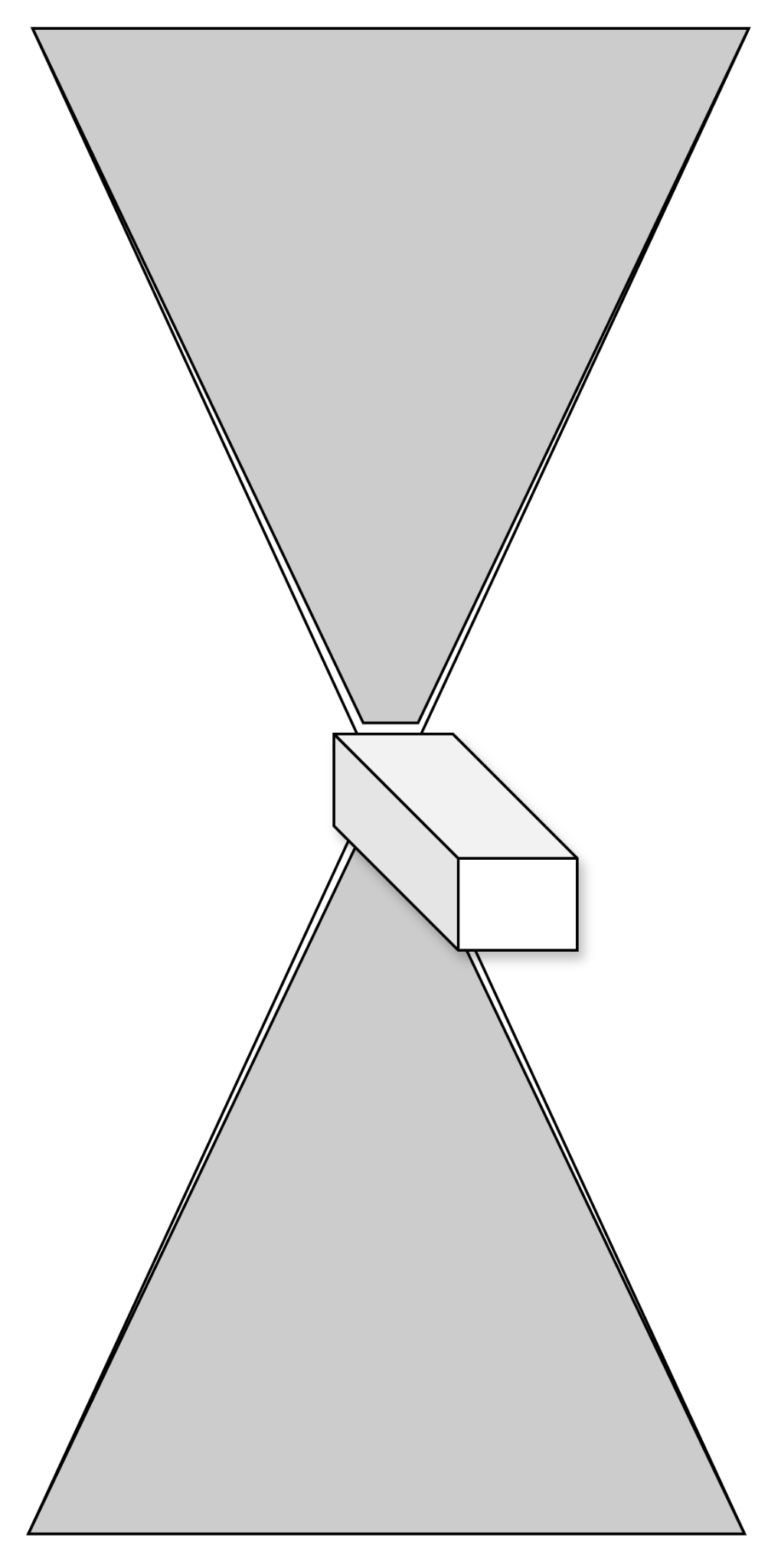 10-64m² Polyimide film
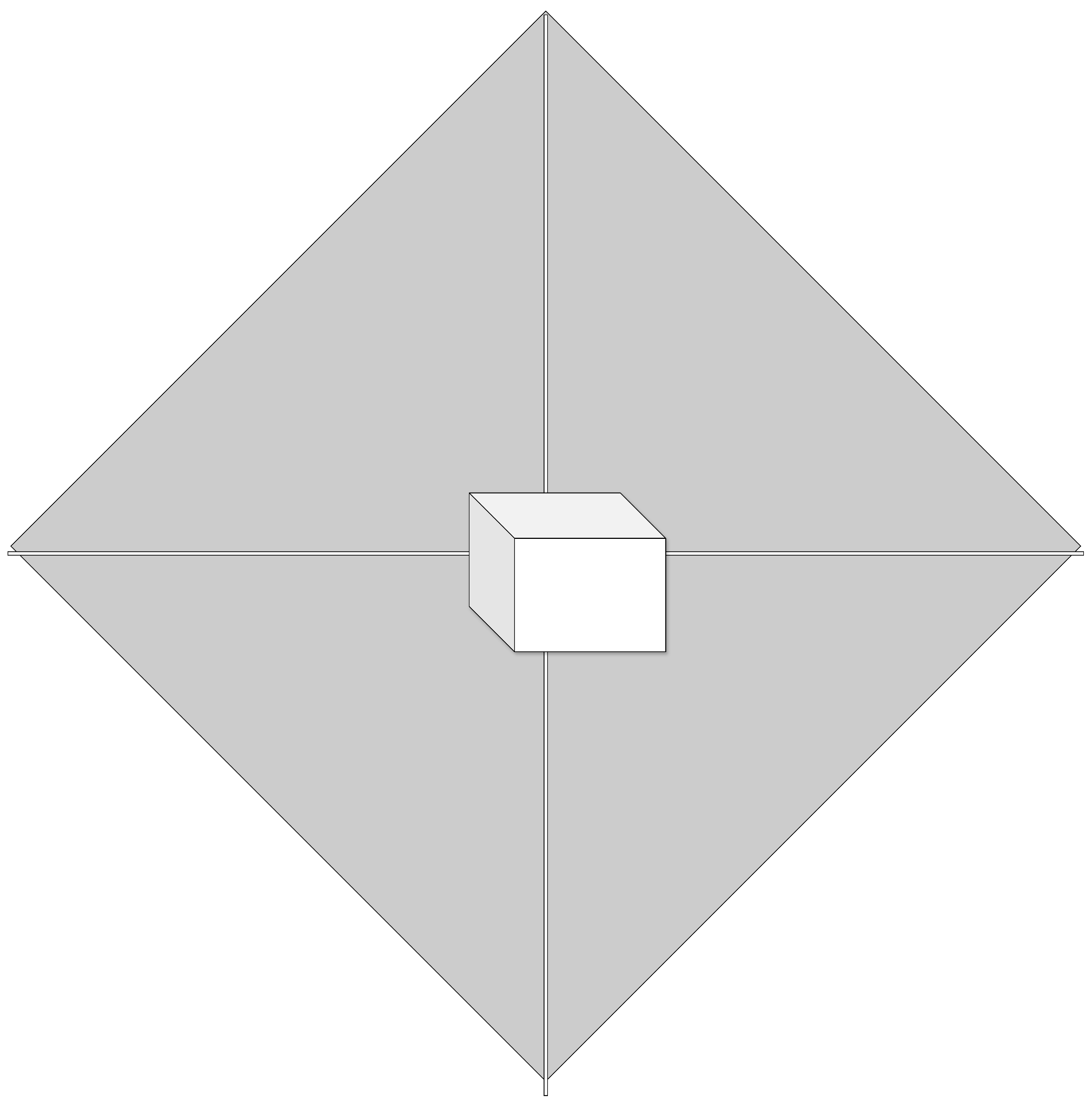 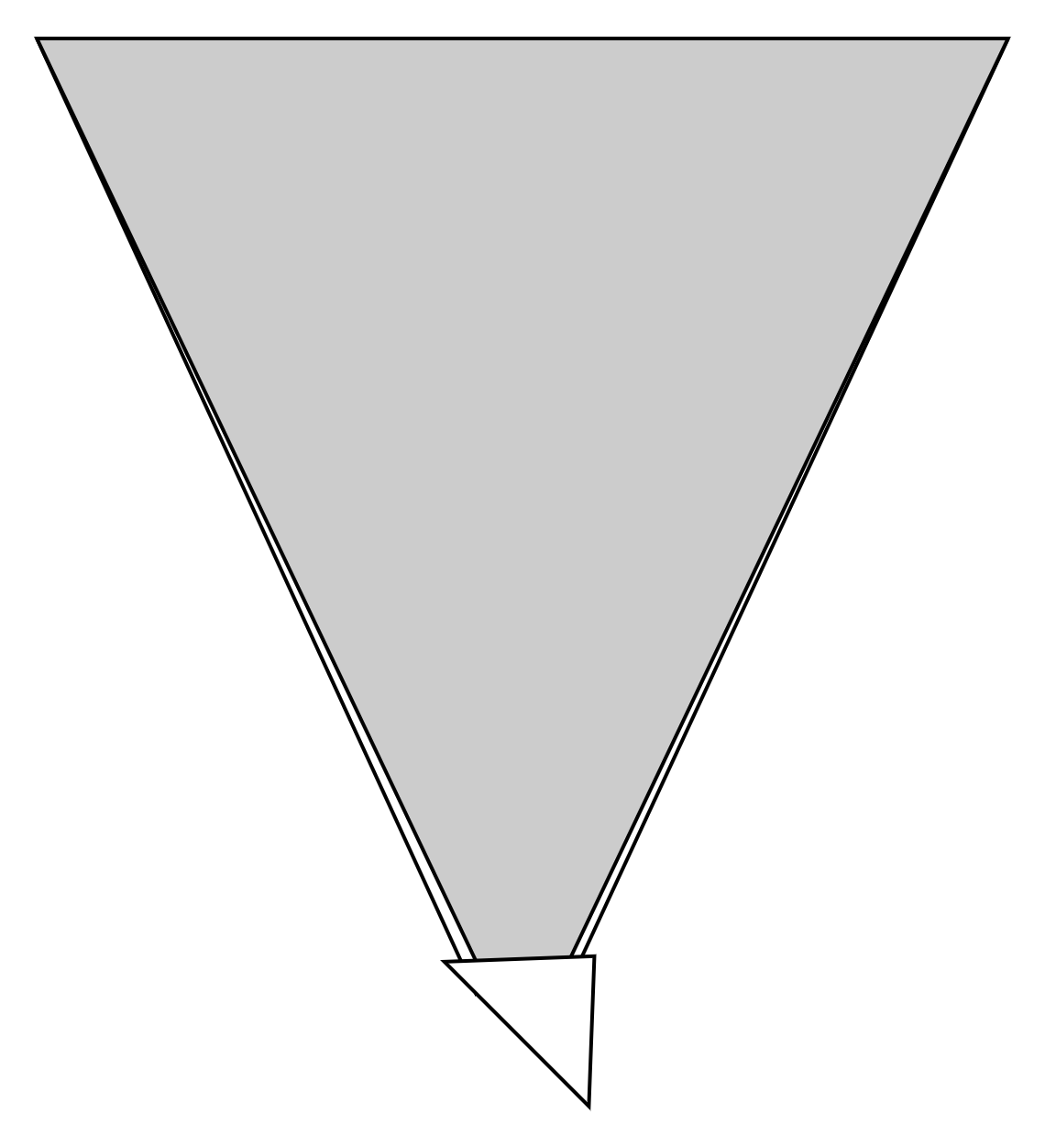 1.5m² Polyimide film
ASTROBRAKE-S2
Stored energyrelease mechanism
30-50kg
Metallic lightweight boom
ASTROBRAKE-S
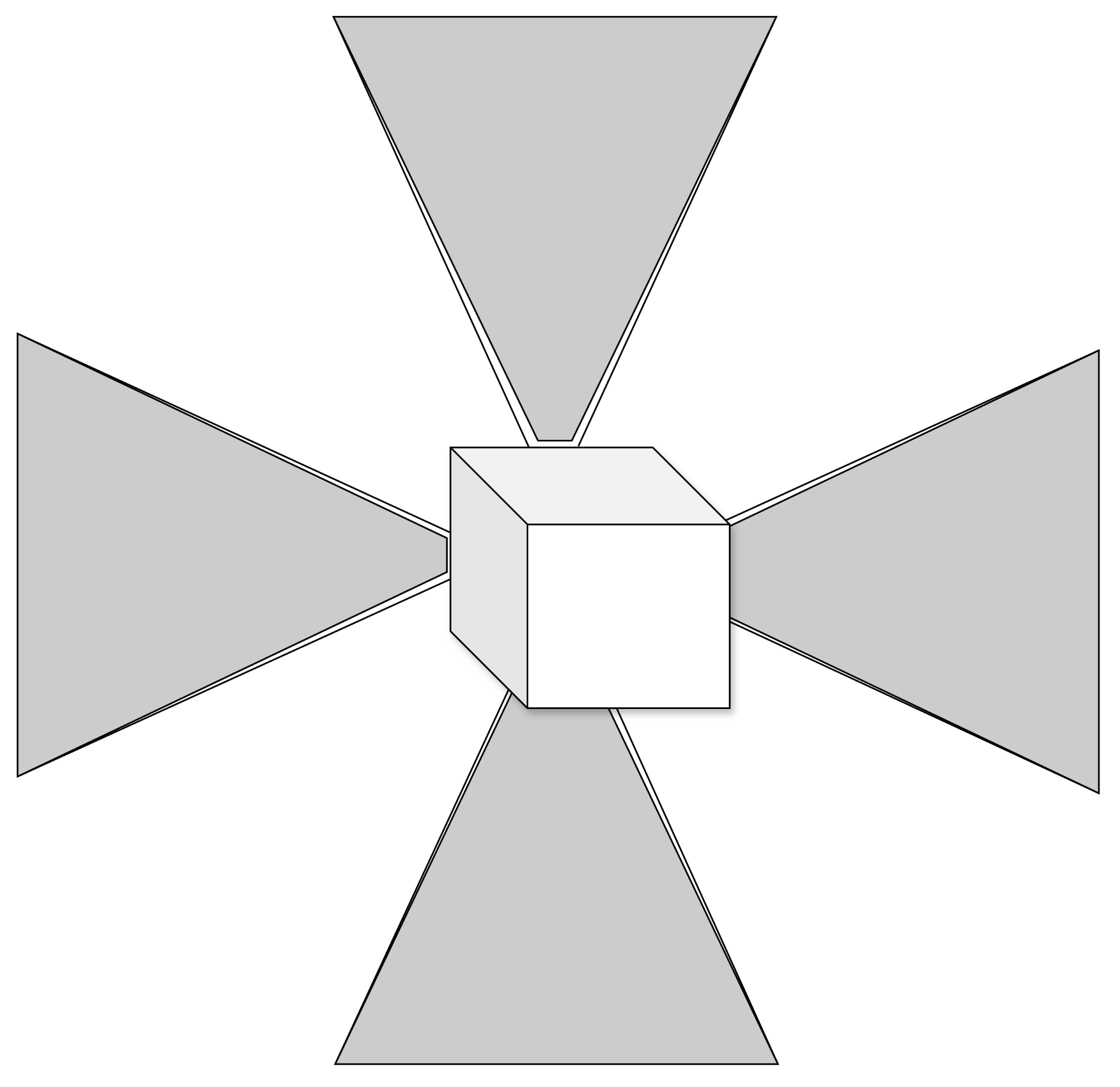 Carbon-fiber lightweight boom
ASTROBRAKE-S
(deployed)
ASTROBRAKE-L
(deployed)
<30kg
>100kg
ASTROBRAKE-S4
‹#›
50-100kg
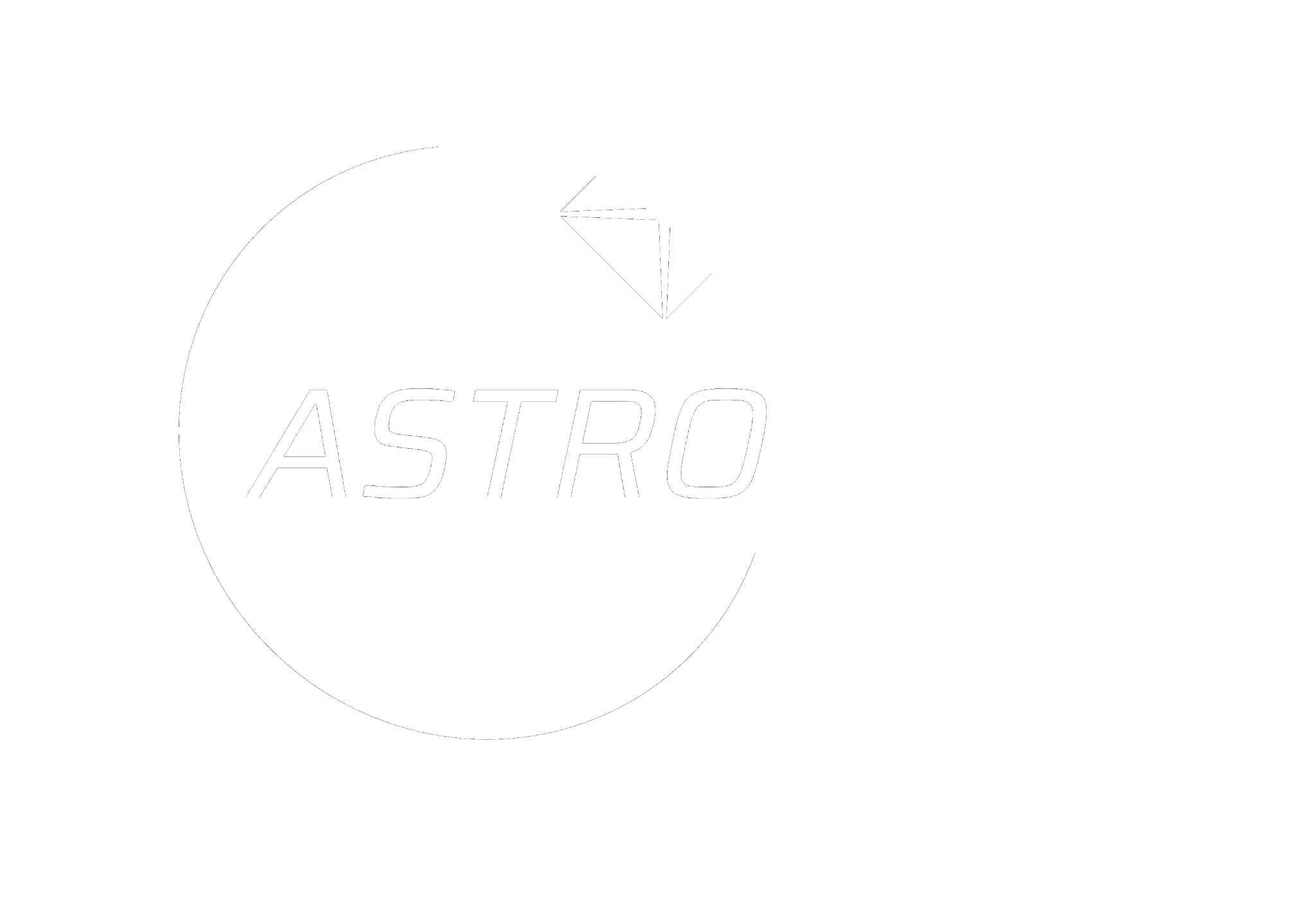 MAIVOS (Machine d’Assemblage et d’Intégration de VOile Solaire)
INDUSTRIALIZE AND STANDARDIZE
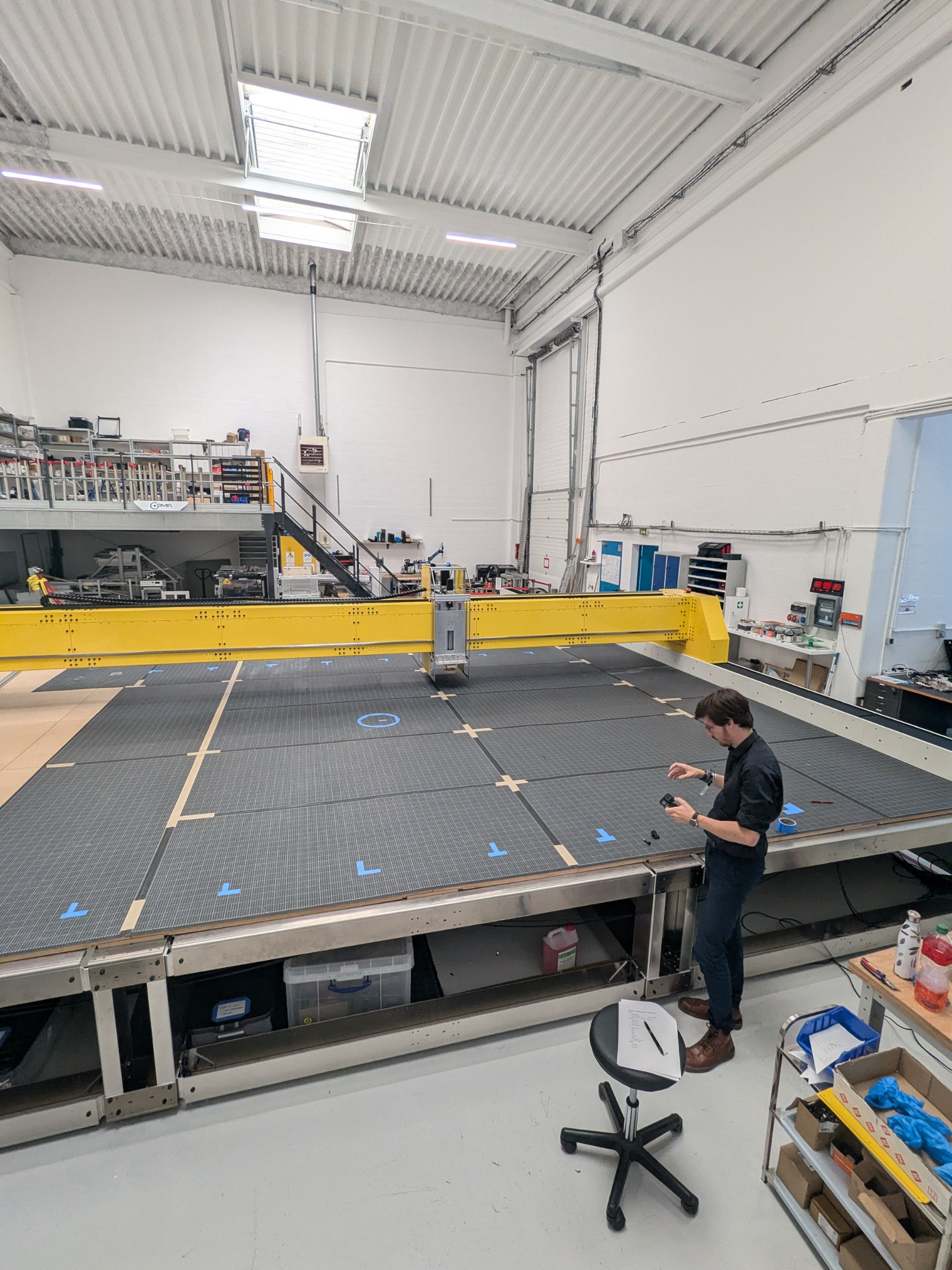 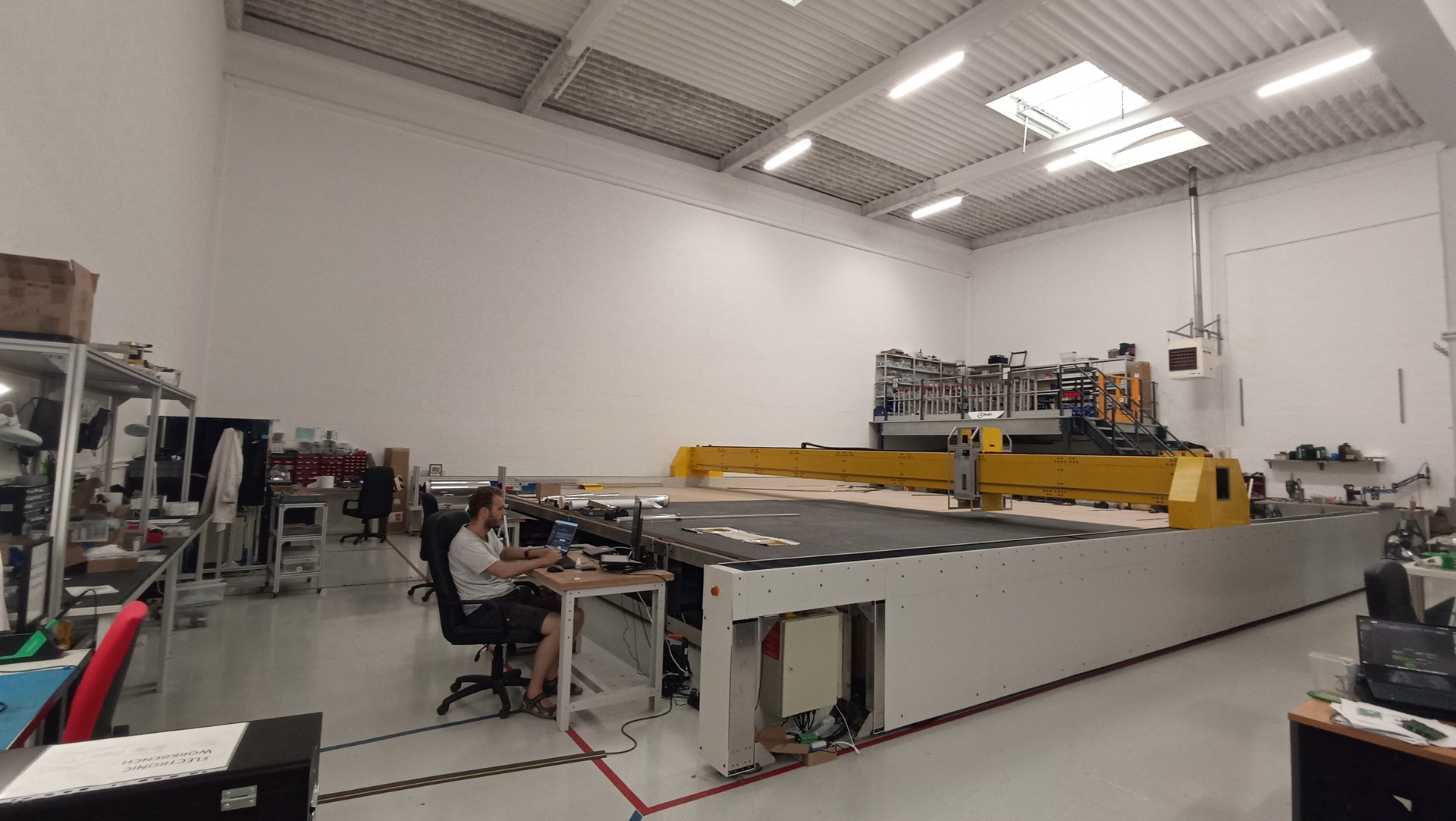 SPECIFICATIONS:

Max sail size: 64m²
Mass: 3.2T
Conception and assembly: homemade
Time to manufacture a 64m² sail: <4 days (with 2 operators)
‹#›
SEXTANT
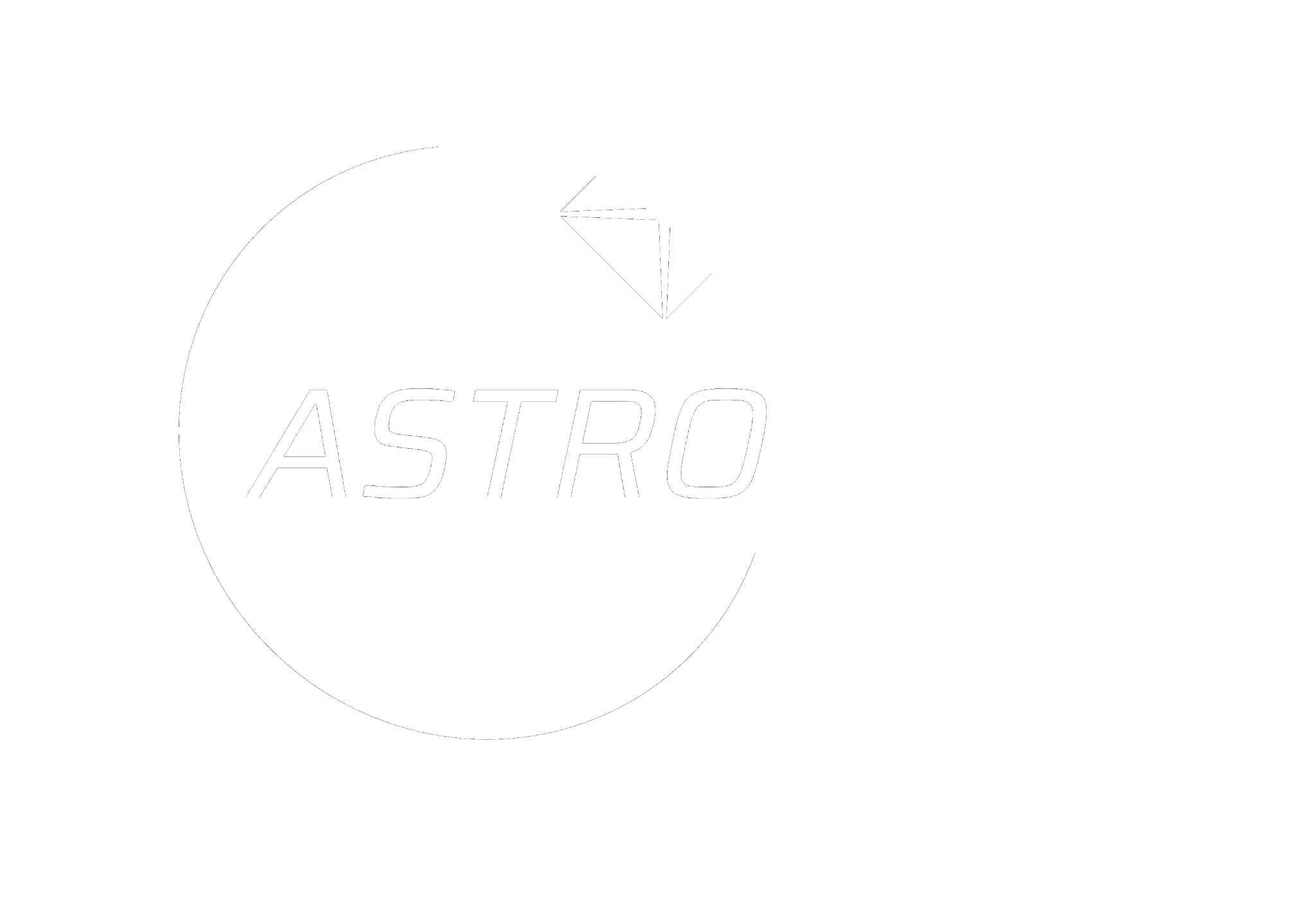 SOFTWARE
Simulate Orbital decay with high precision to compute optimal sail size
Compute collision risks integrated throughout the deorbiting trajectory
Generate report for regulations
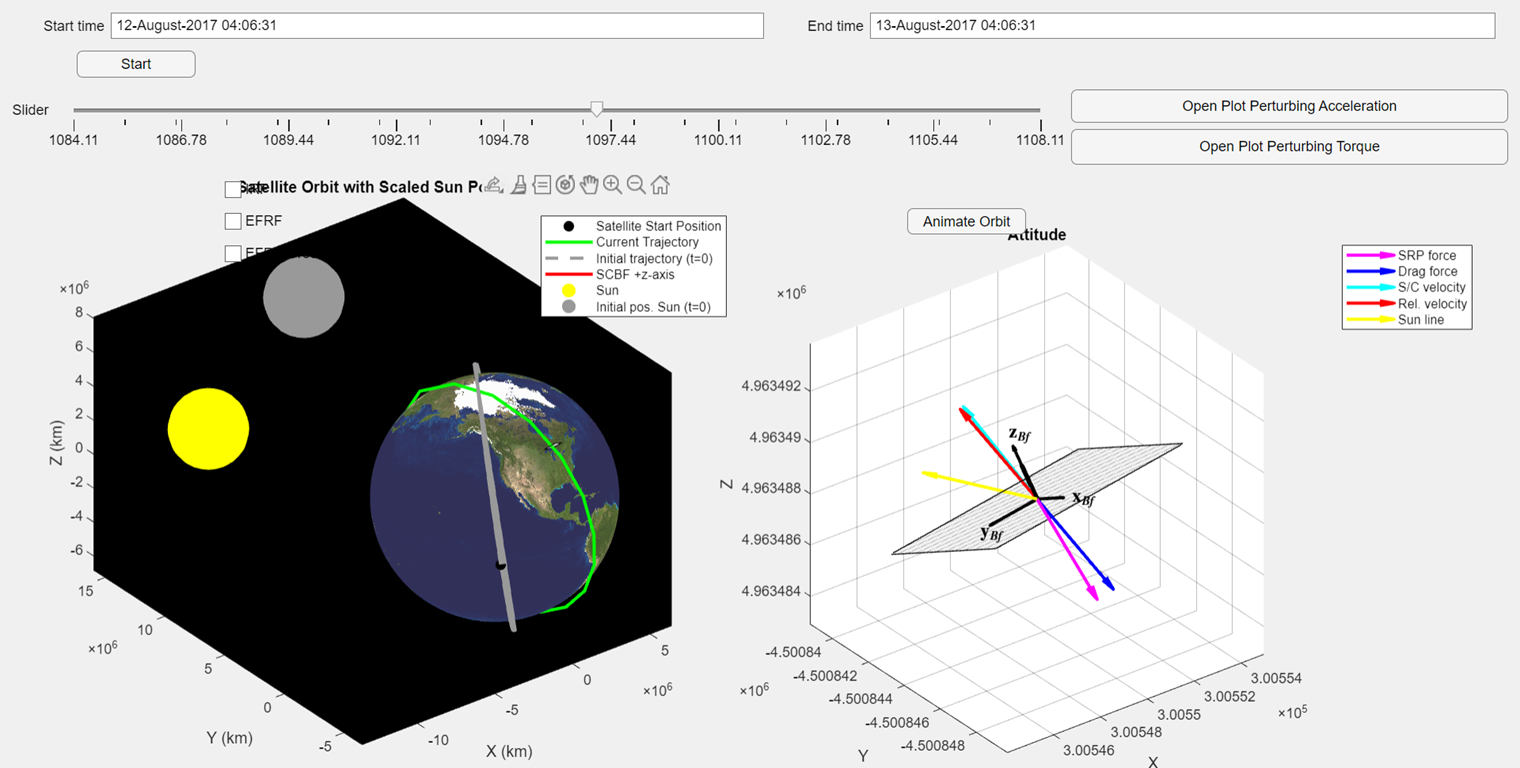 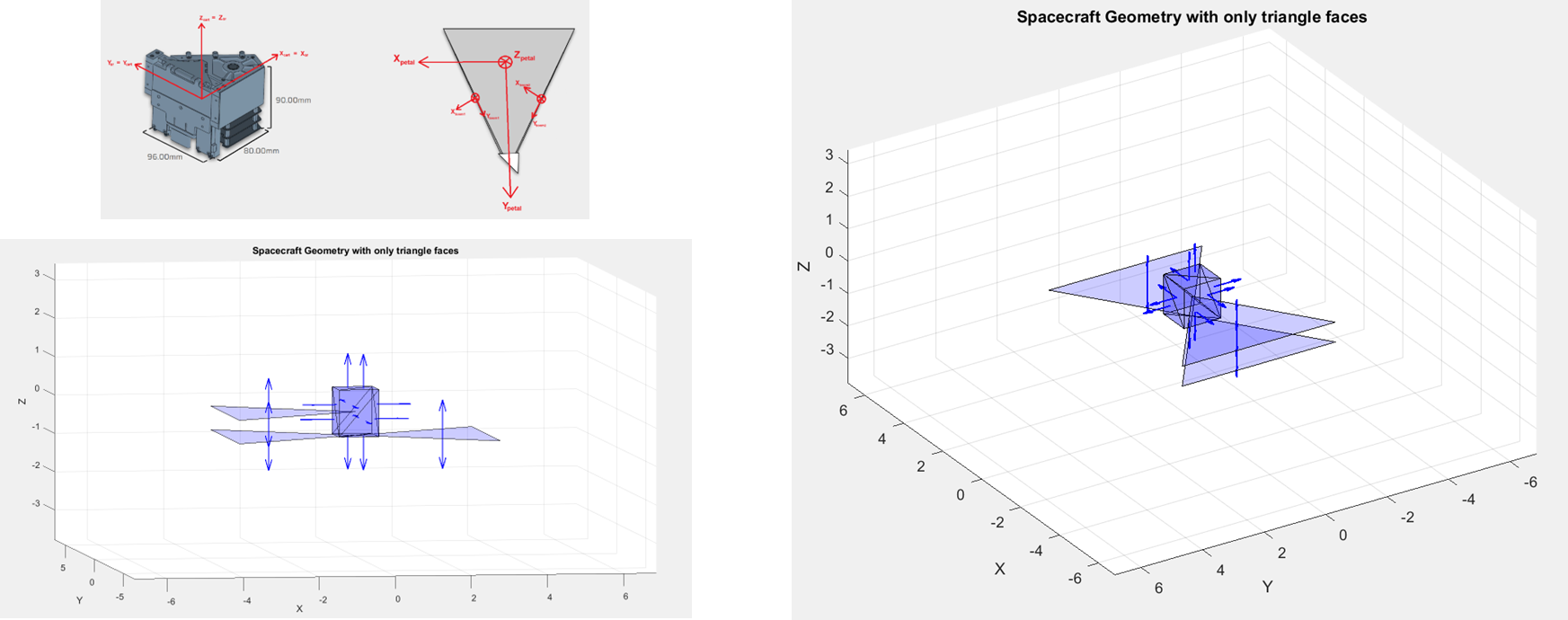 ‹#›
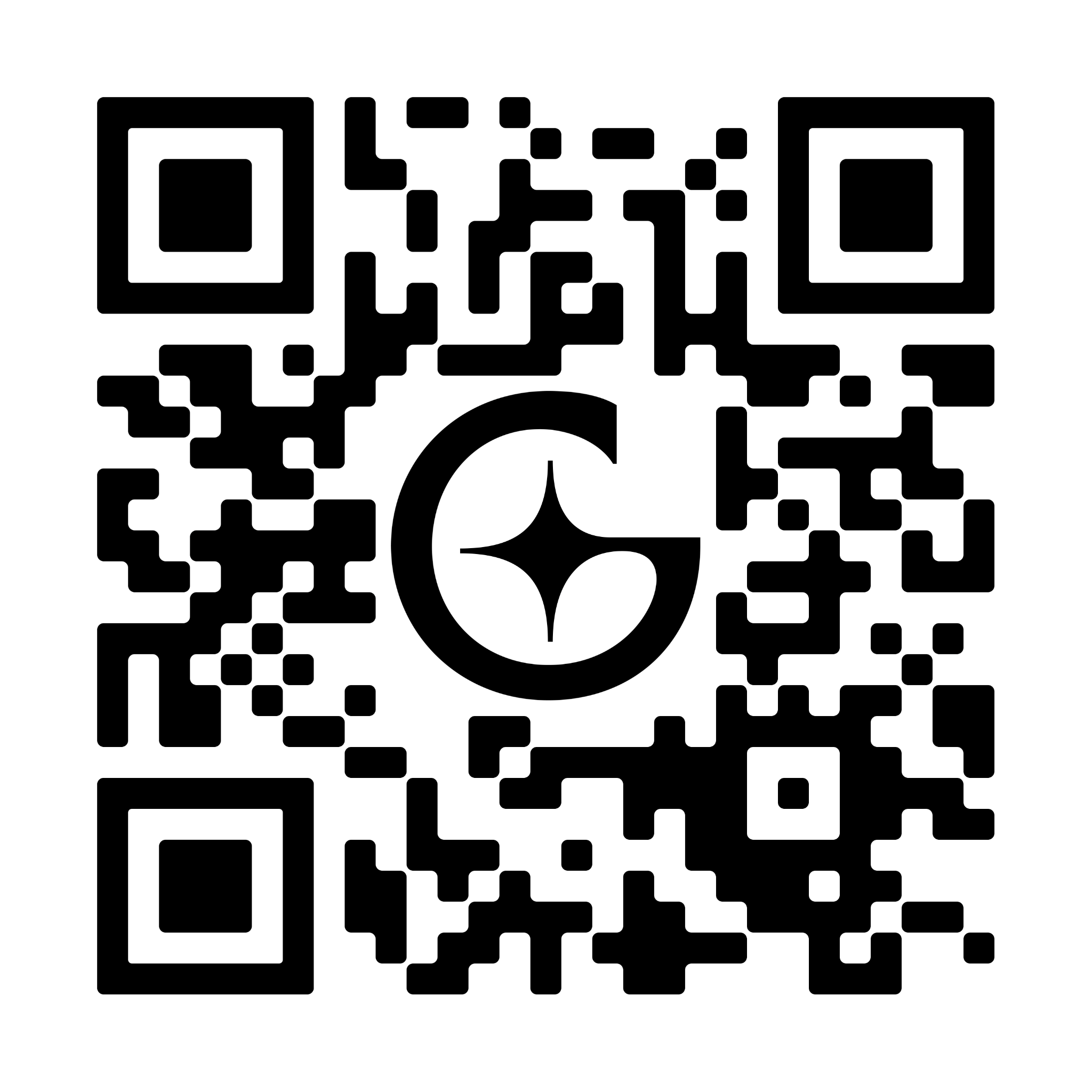 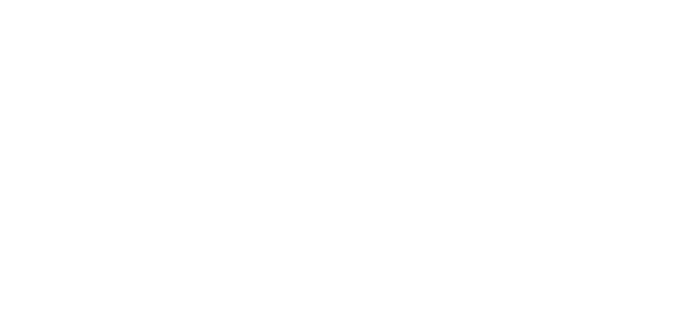 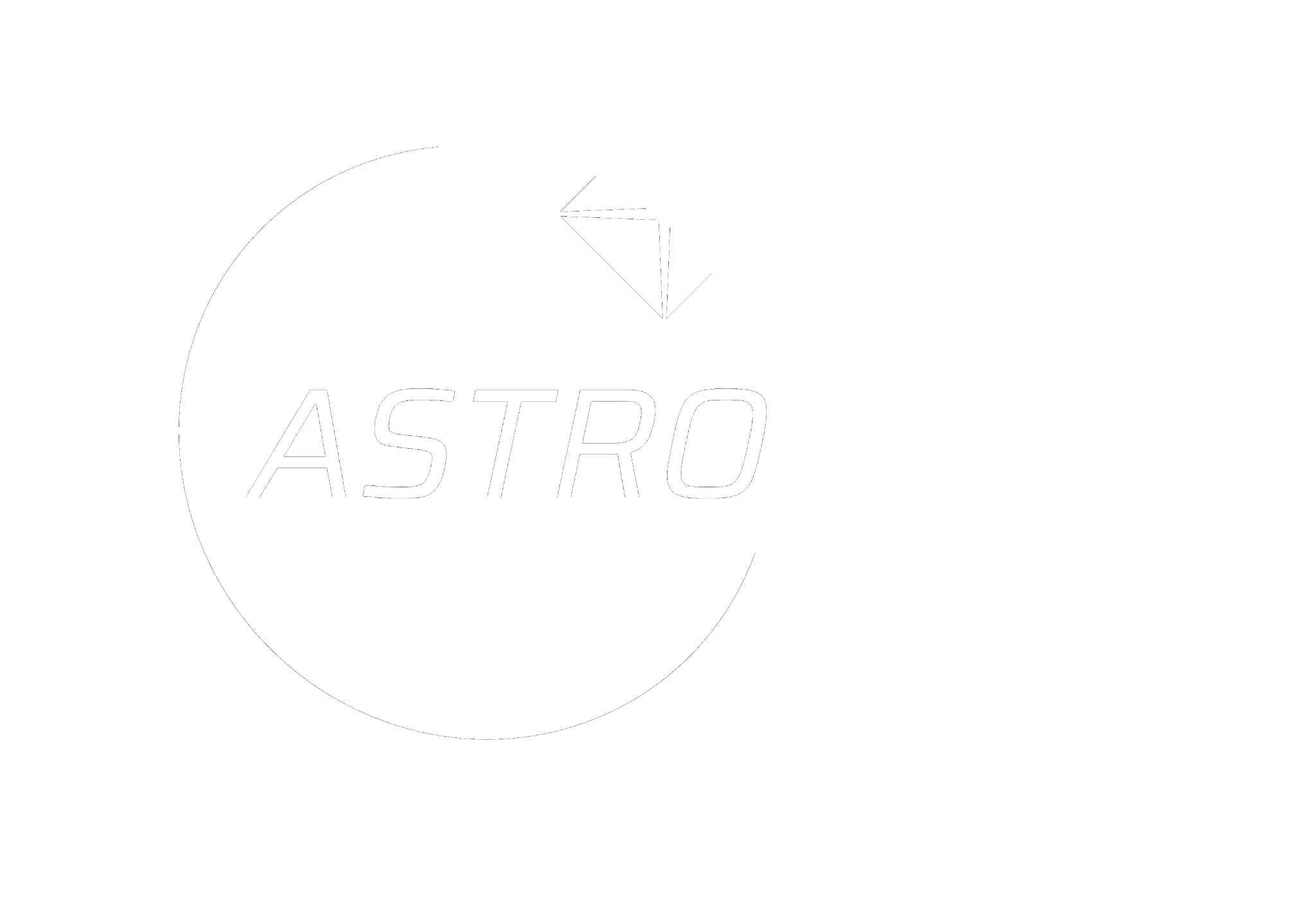 CONTACT US:
jordan@gamaspace.com
‹#›